Mentorat 
Biblique
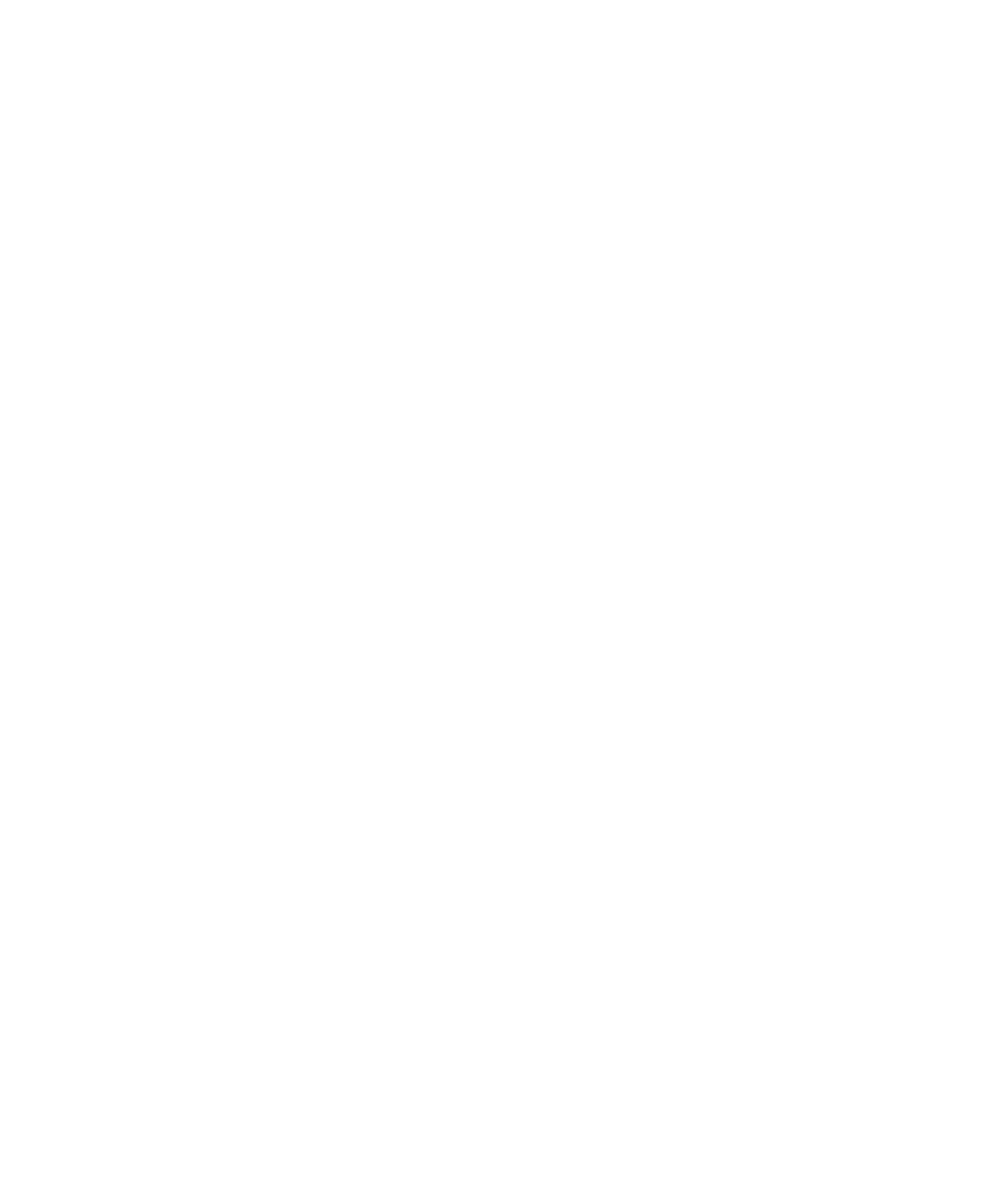 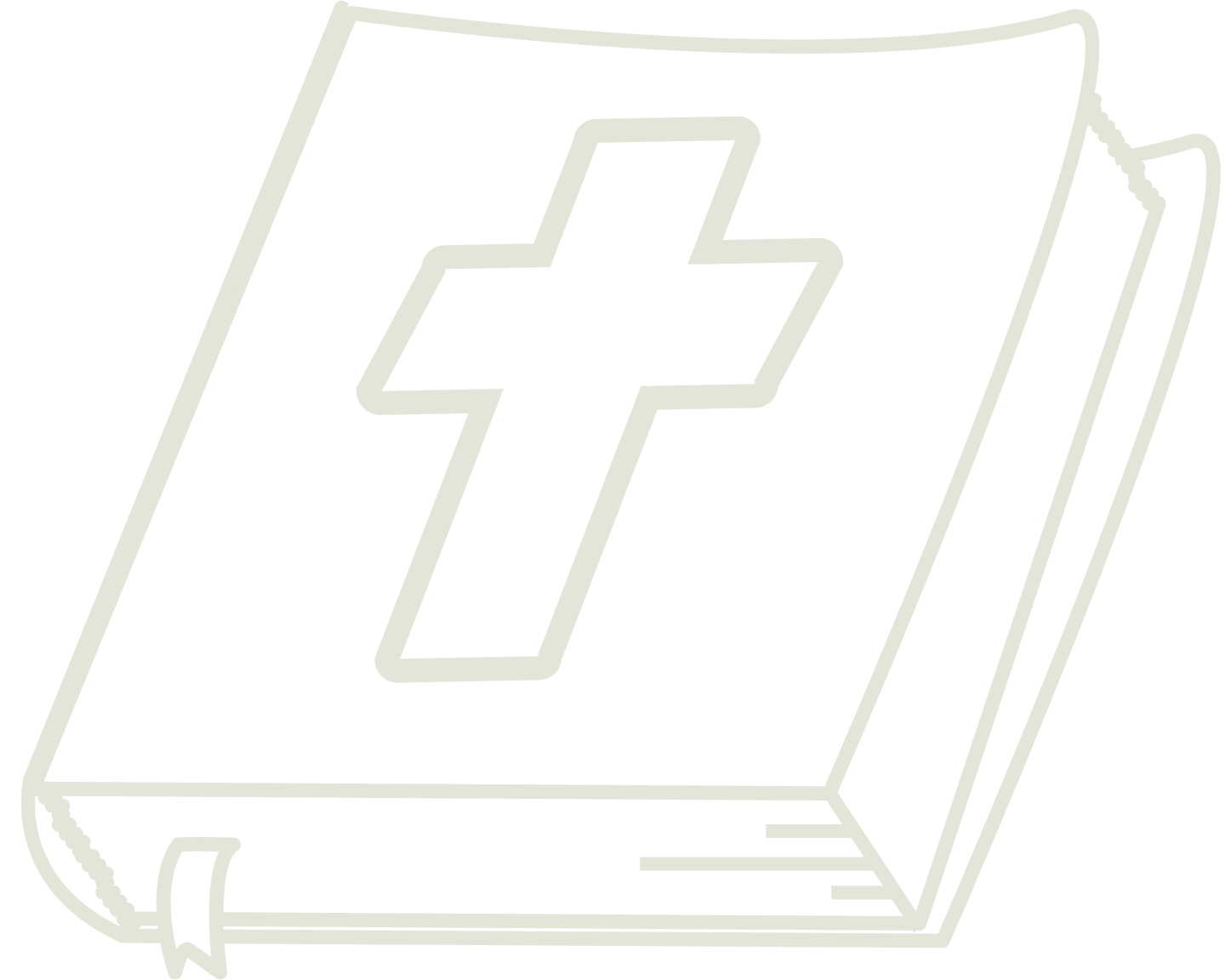 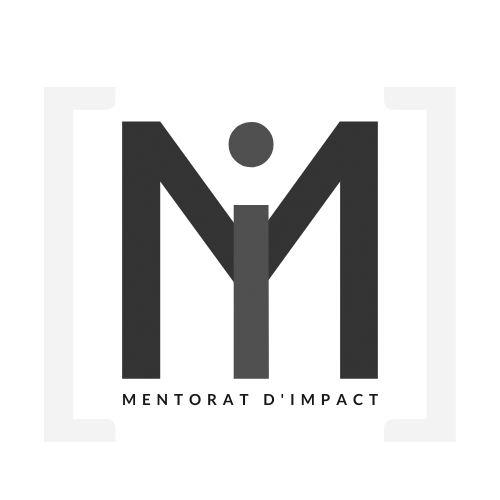 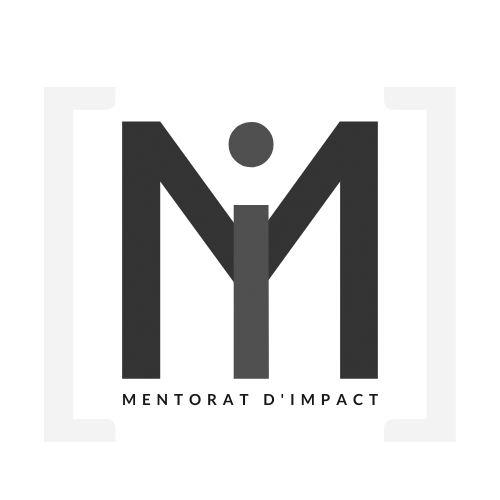 Proverbes 9: 9 «Instruisez les sages et ils seront encore plus sages; enseignez les justes et ils ajouteront à leur apprentissage.
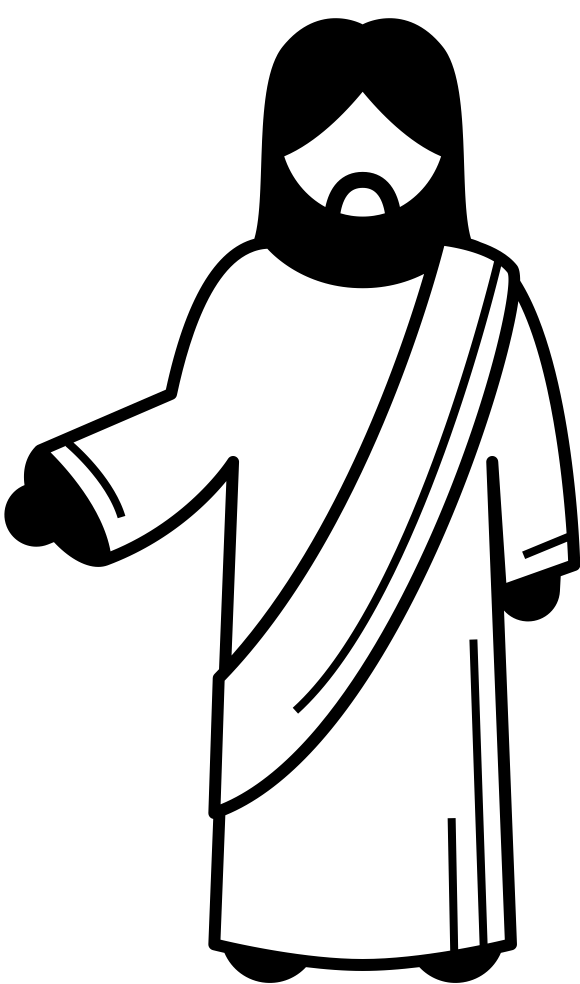 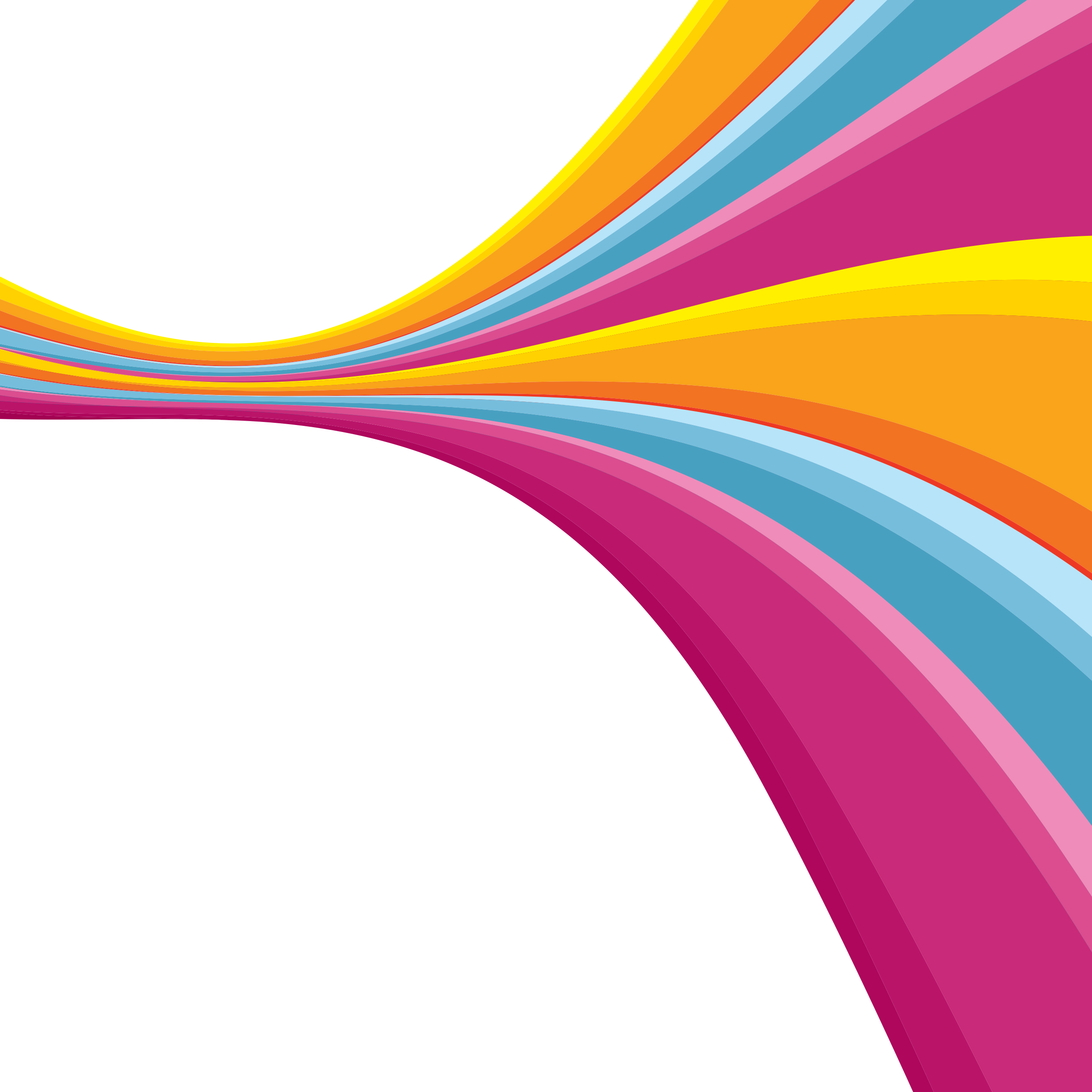 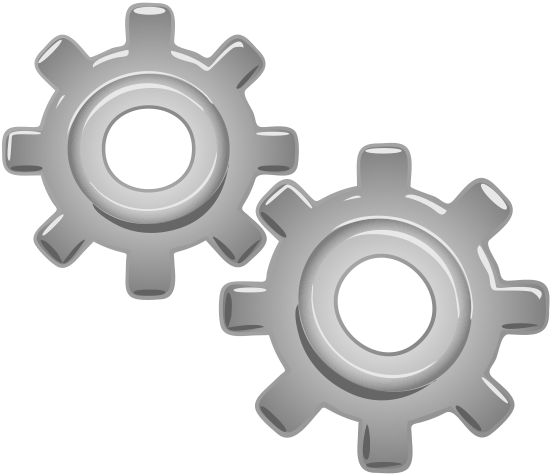 Proverbes 27:17 «De même que le fer aiguise le fer, une personne en aiguise une autre. »
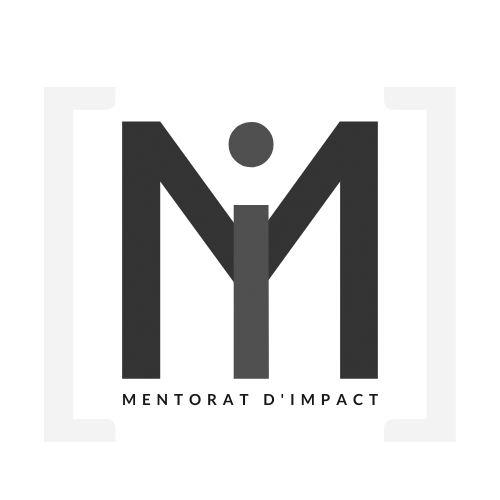 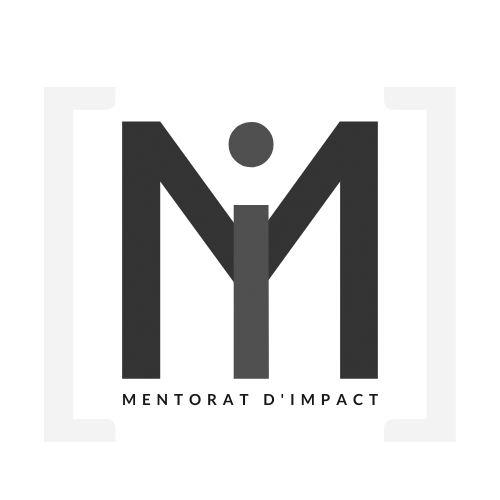 I Thessaloniciens 2: 8 «Parce que nous vous aimions tellement, nous avons été ravis de partager avec vous non seulement l'Évangile de Dieu, mais aussi nos vies.»
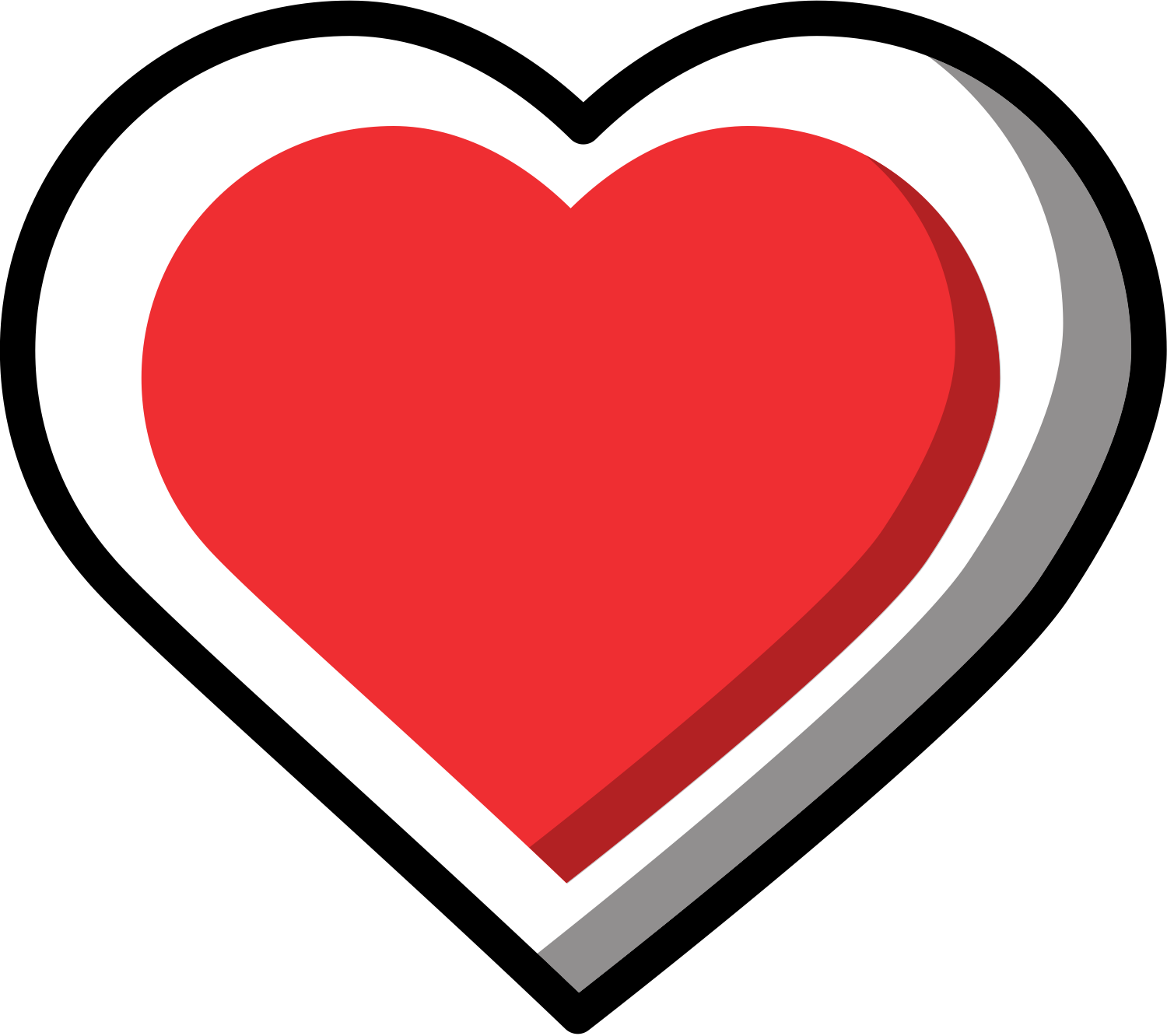 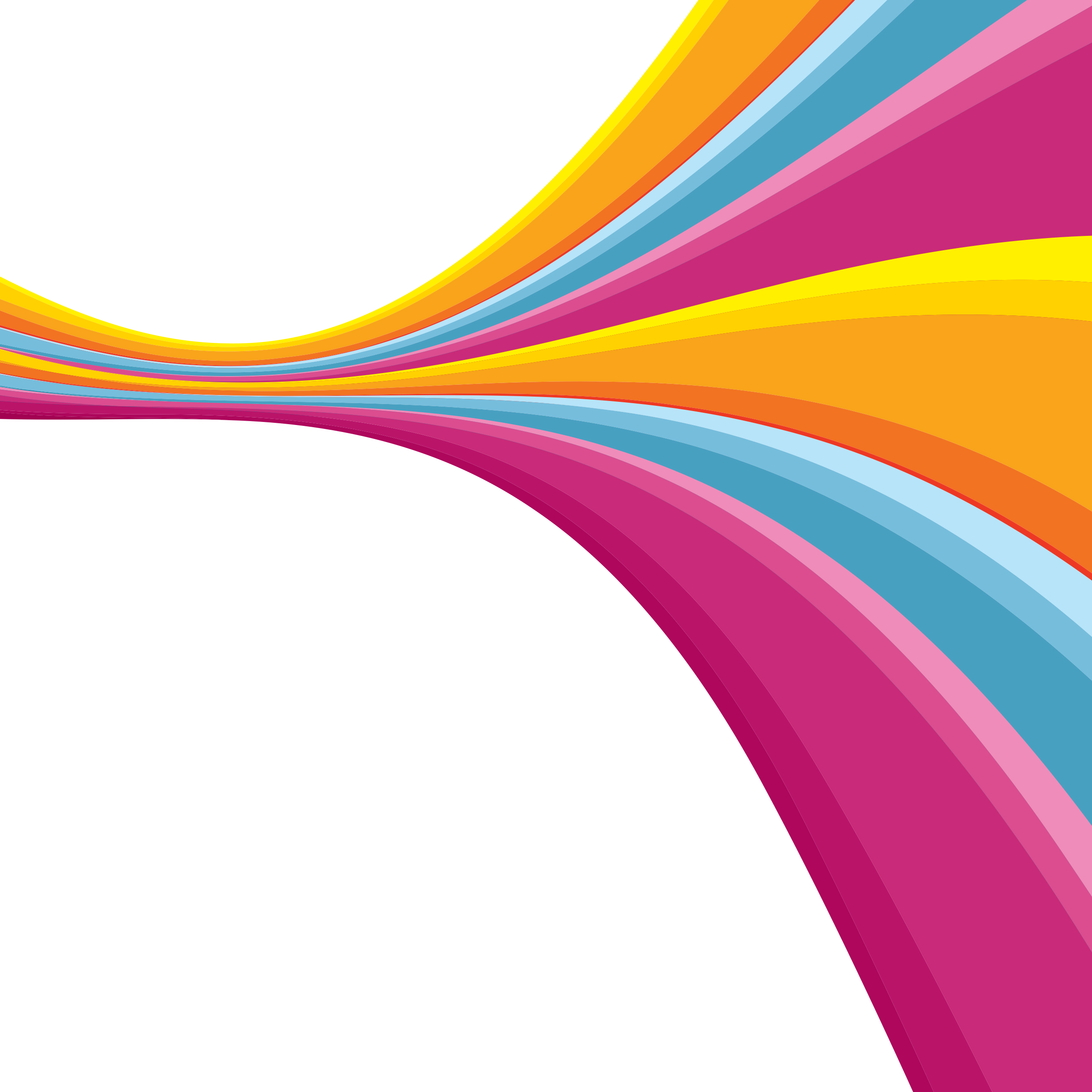 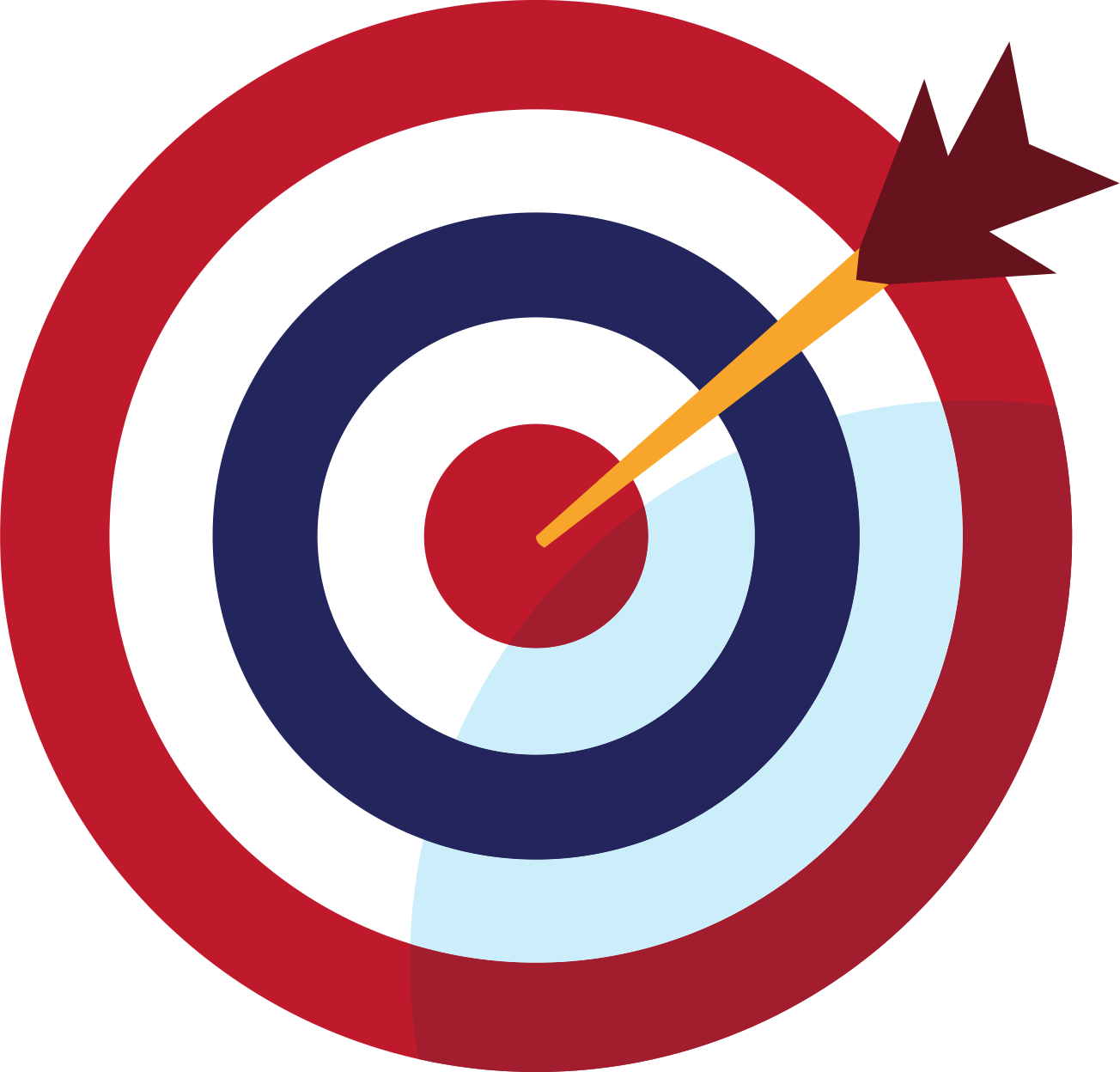 Philippiens 4: 9 «Tout ce que vous avez appris, reçu ou entendu de moi, ou vu en moi, mettez-le en pratique. Et le Dieu de paix sera avec vous. »
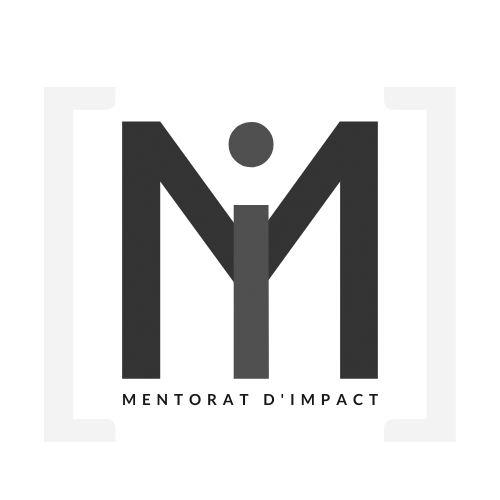 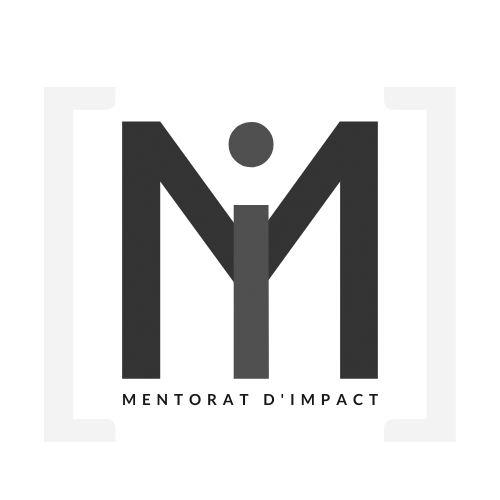 Hébreux 13: 7 «Souvenez-vous de vos dirigeants, qui vous ont dit la parole de Dieu. Considérez le résultat de leur mode de vie et imitez leur foi.
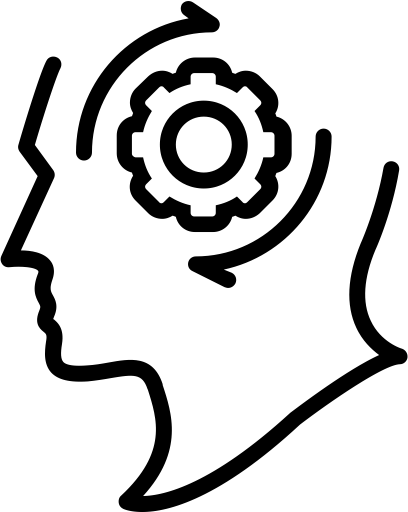 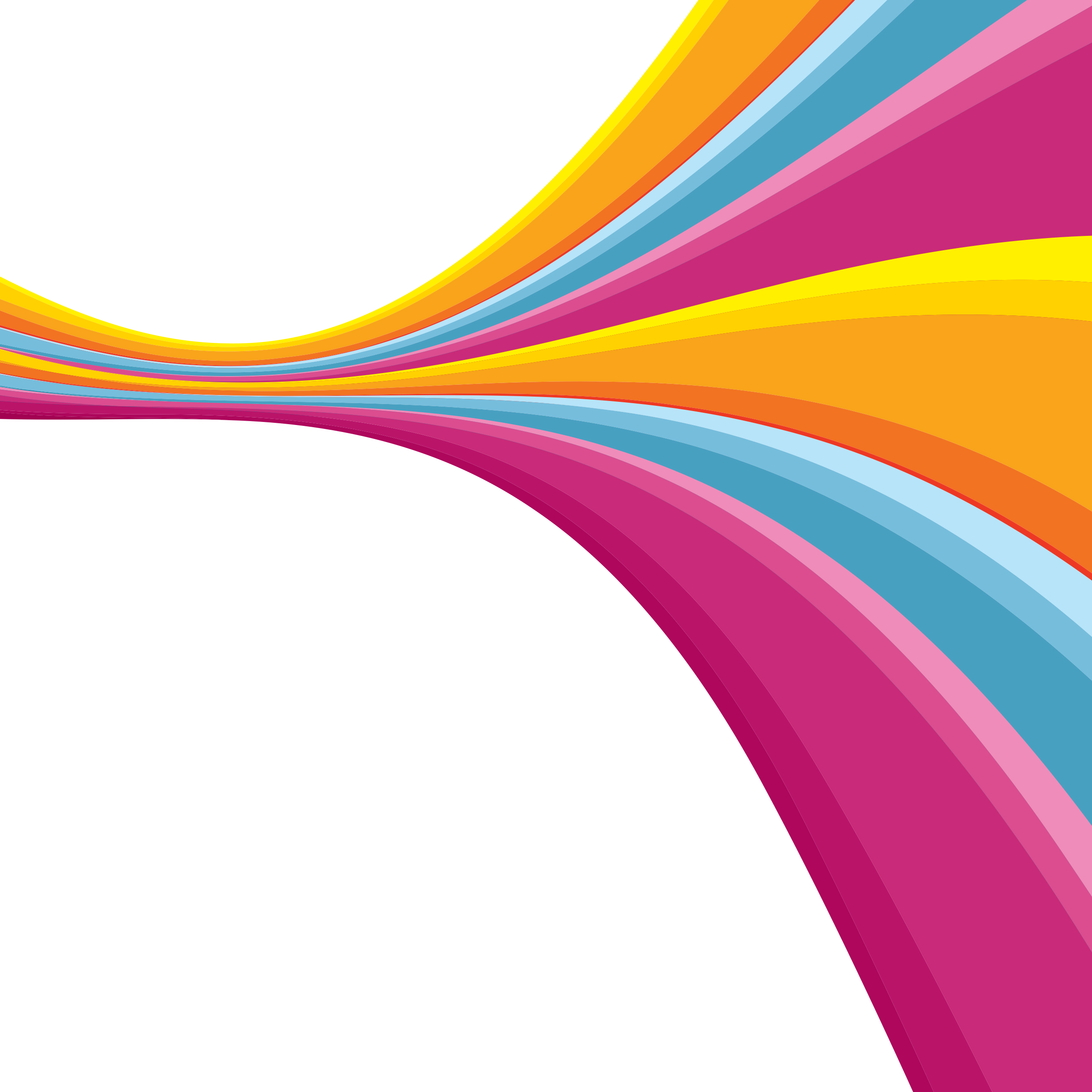 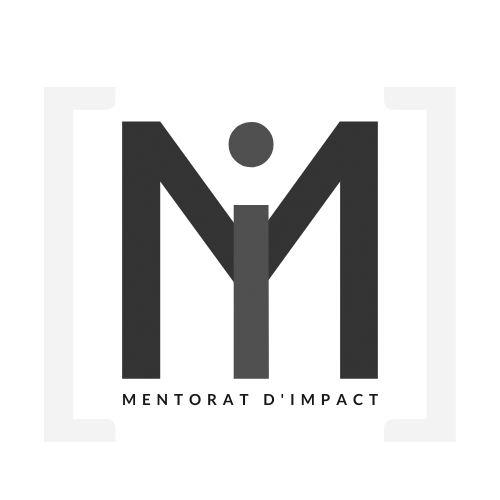 Objectif
Identifier la base biblique du mentorat, mettre cela en pratique dans nos propres vies et reconnaître comment former les autres pour en faire une réalité dans leur vie également.
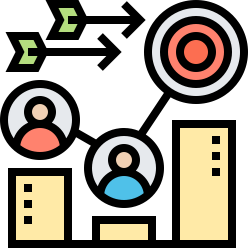 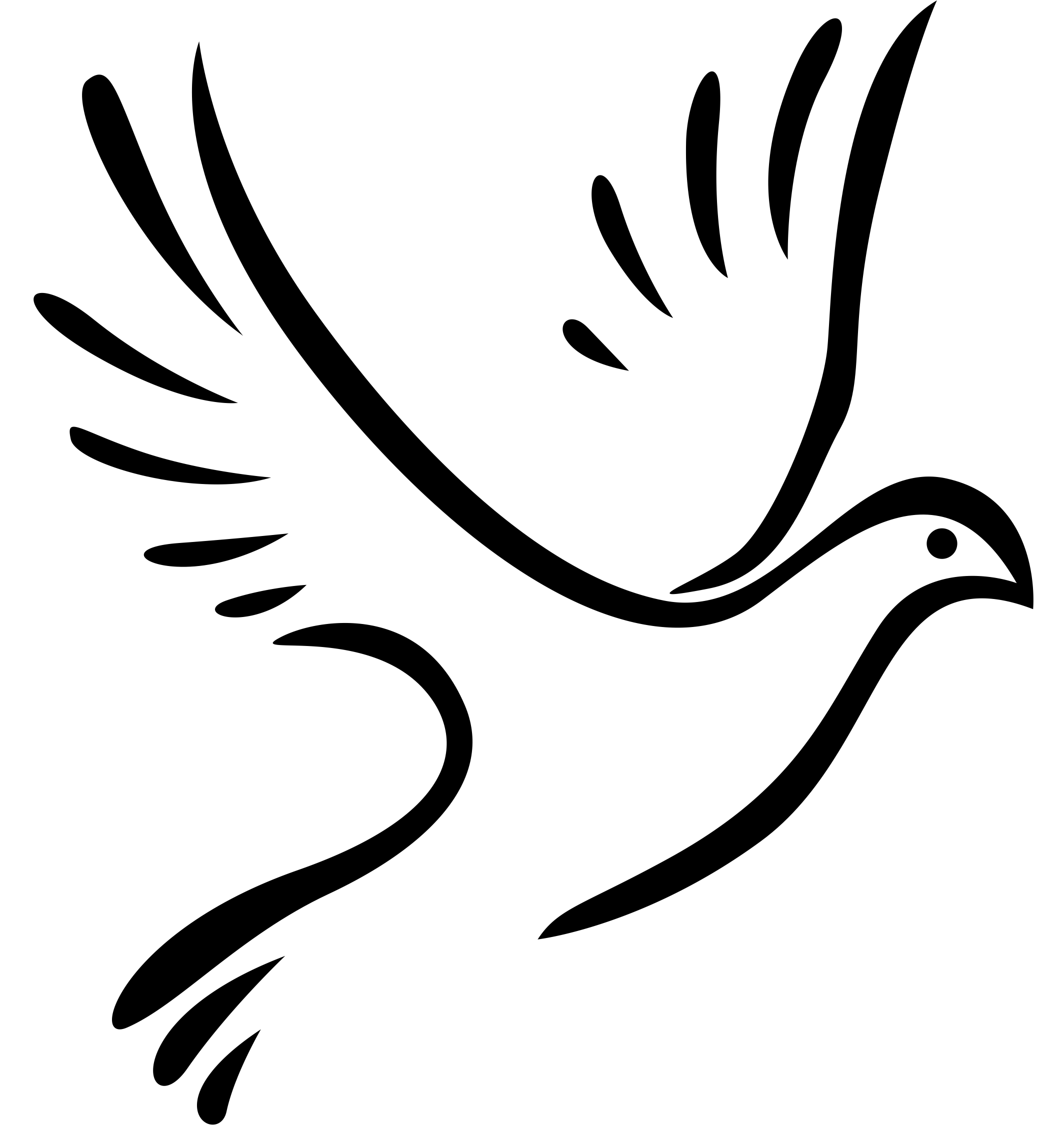 «Vous avez tous trop bu; vous êtes devenu obsédé par l'esprit juvénile, et vous imaginez en fait que la jeunesse sauvera l'église. Il n’est pas étonnant que vous ayez l’impression de lutter contre la foi et sa formation; vous avez accordé votre attention aux bienfaits culturels d'une tranche d'âge plutôt que de vous soucier de l'œuvre du Saint-Esprit, qui est le donateur même de ce que vous cherchez. » - Bonhoeffer
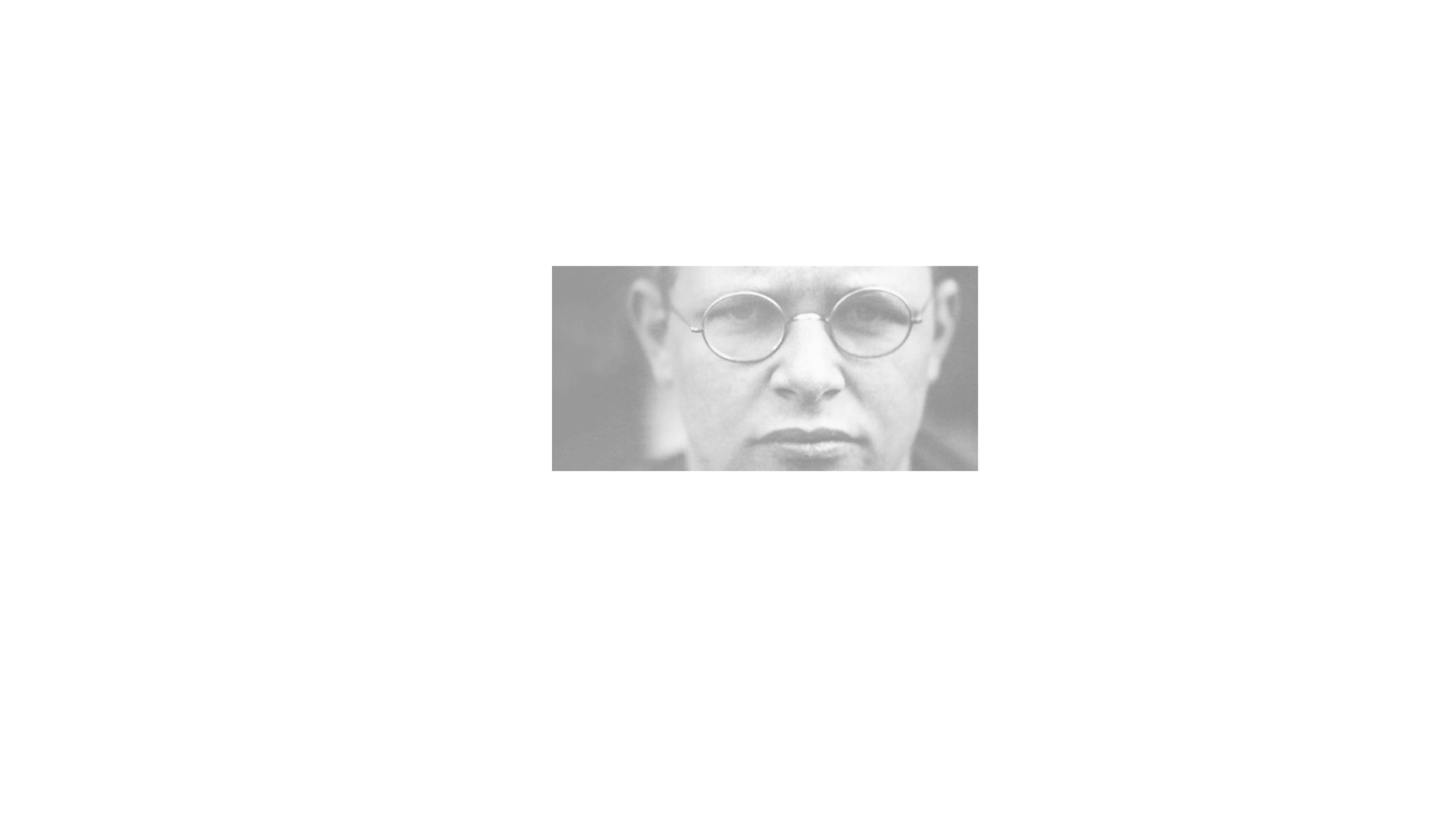 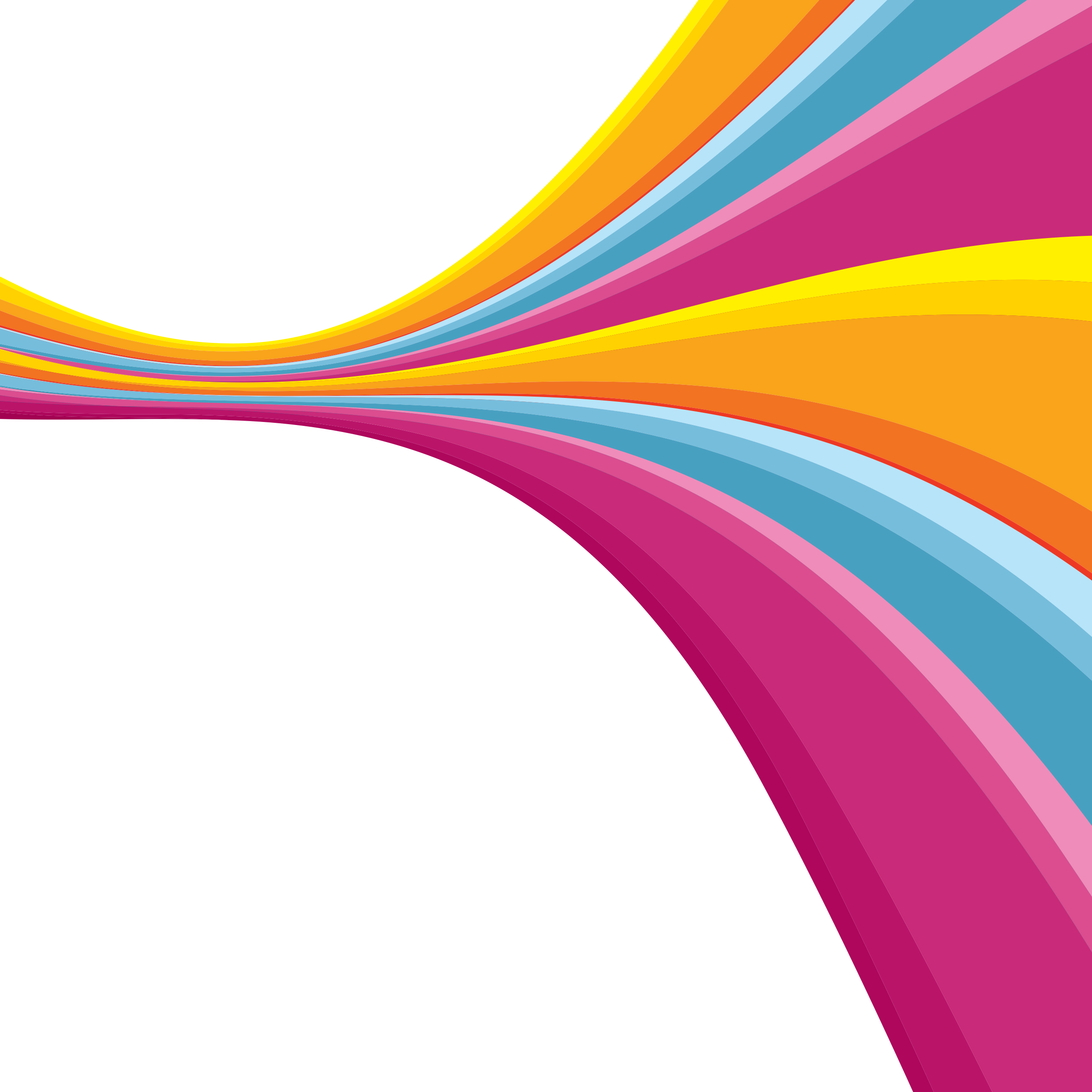 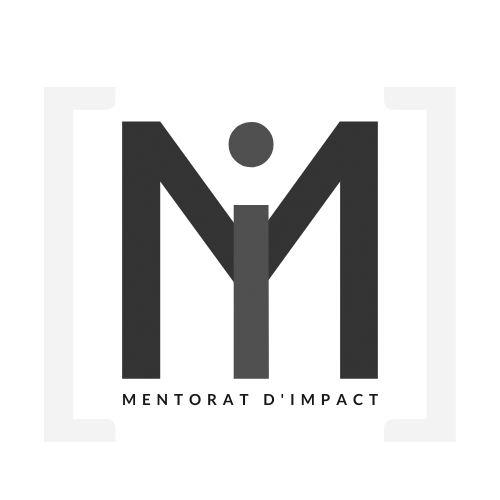 SE CONNECTER
Prenez quelques minutes pour dresser une liste des personnes qui ont été influentes au cours des différentes saisons de votre vie. Saisissez un nom pour chacune des époques, en identifiant qui elles étaient et ce que vous en avez appris:
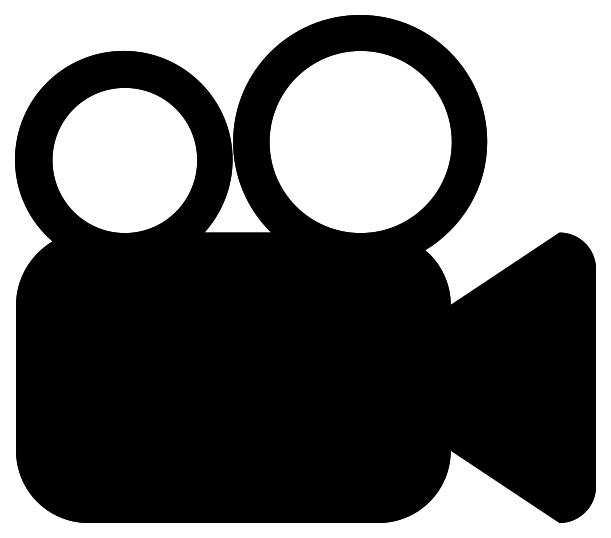 Cliquez sur l’icône pour voir la vidéo
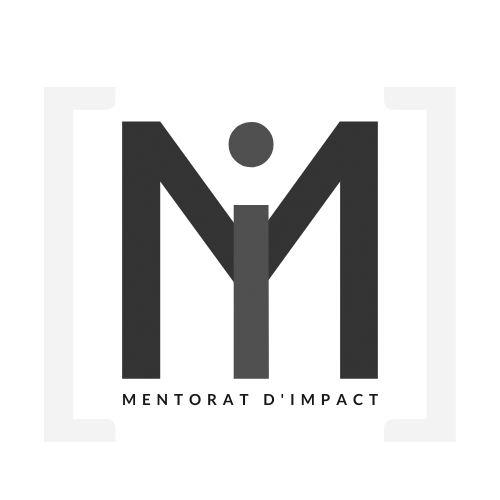 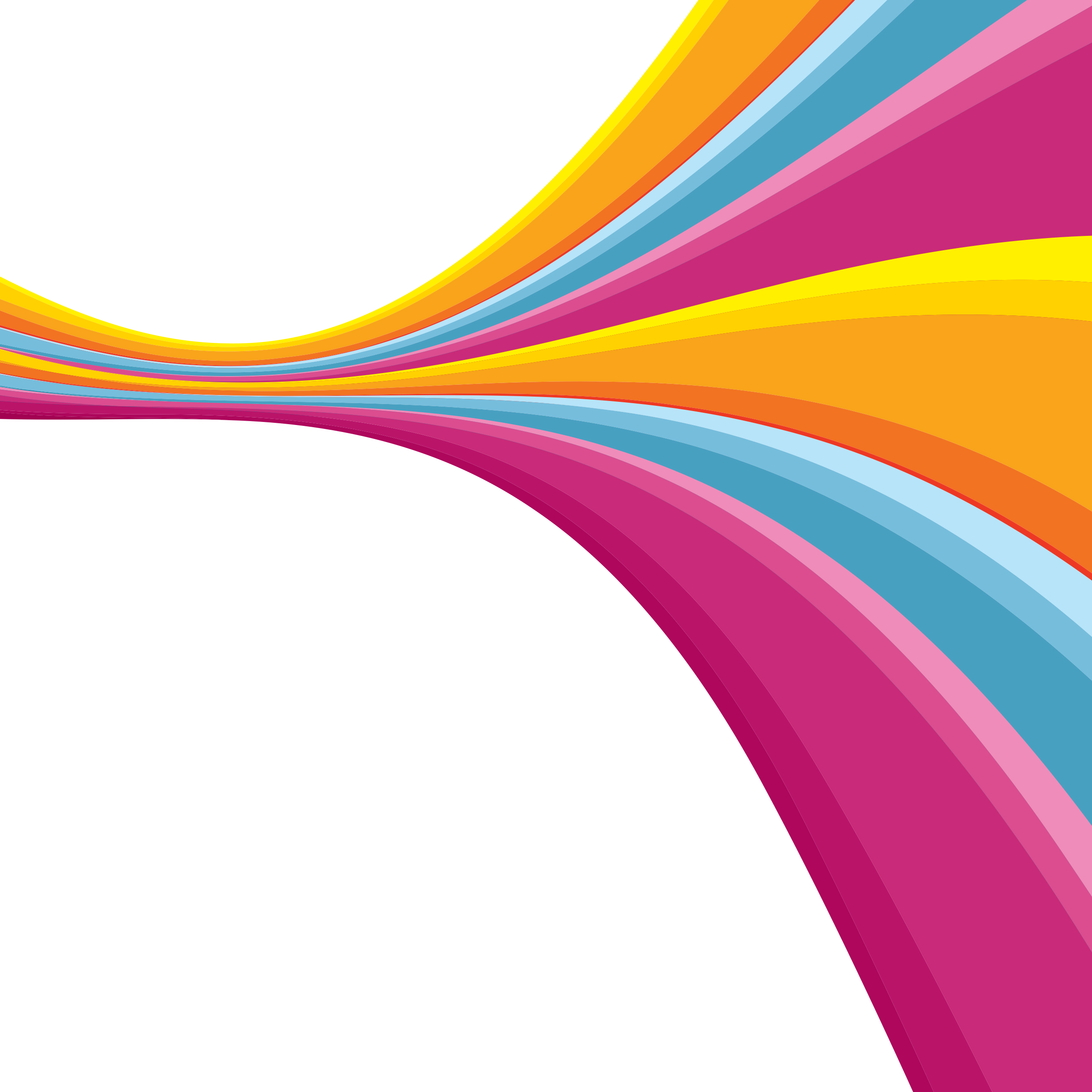 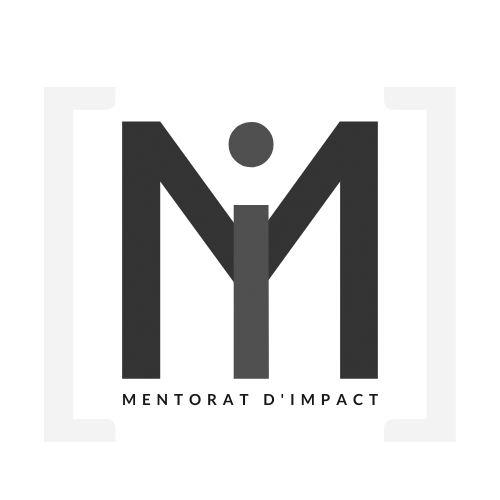 Le voyage vers une église spirituellement vitale doit commencer dans votre propre cœur. Après cela, vous pouvez explorer et mettre en œuvre… des stratégies de bonnes pratiques que vous avez consultées et poursuivre des informations inspirées des autres résultats de la recherche. Mais si vous inversez cet ordre - en vous appuyant sur des stratégies avant de travailler sur votre cœur - méfiez-vous. Vous ne pouvez pas reproduire chez les autres ce que vous ne produisez pas en vous-même. La principale chose que vous devez faire - la seule chose que vous devez faire - est entièrement à votre portée. Vous devez tout abandonner. Tout.
 
Hawkins, Greg L .; Parkinson, Cally (12/08/2011). Move: Ce que 1 000 églises révèlent sur la croissance spirituelle (Emplacements Kindle 4035-4039). Zondervan. Édition Kindle.
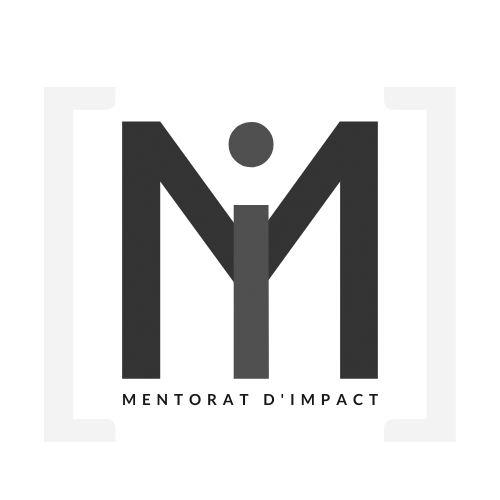 Le mentorat biblique dans chaque histoire de la Bible
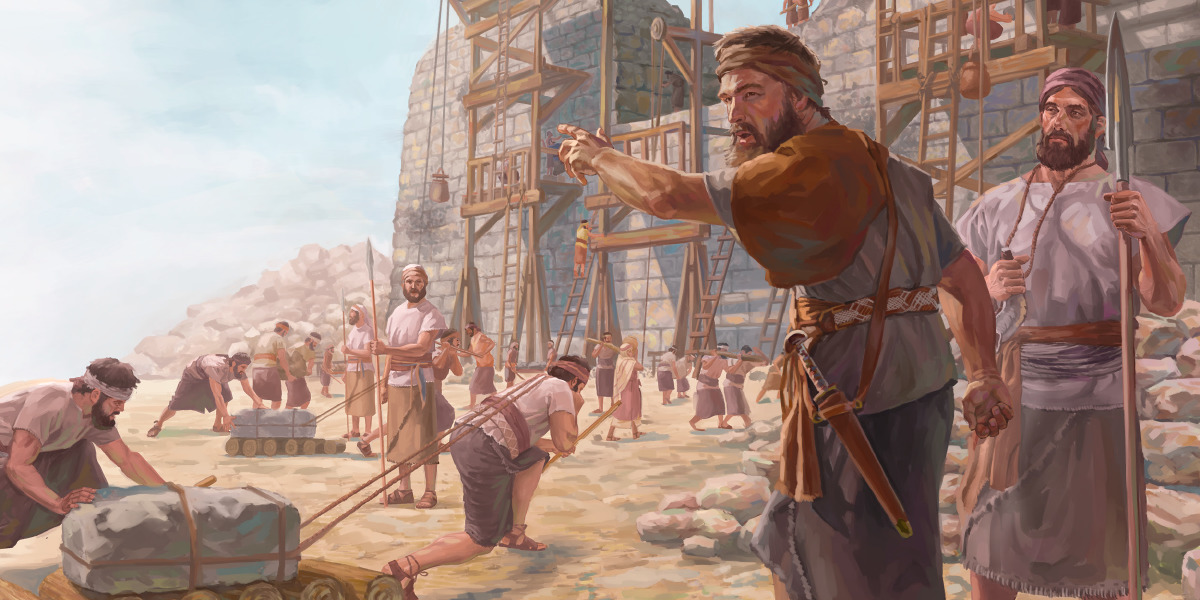 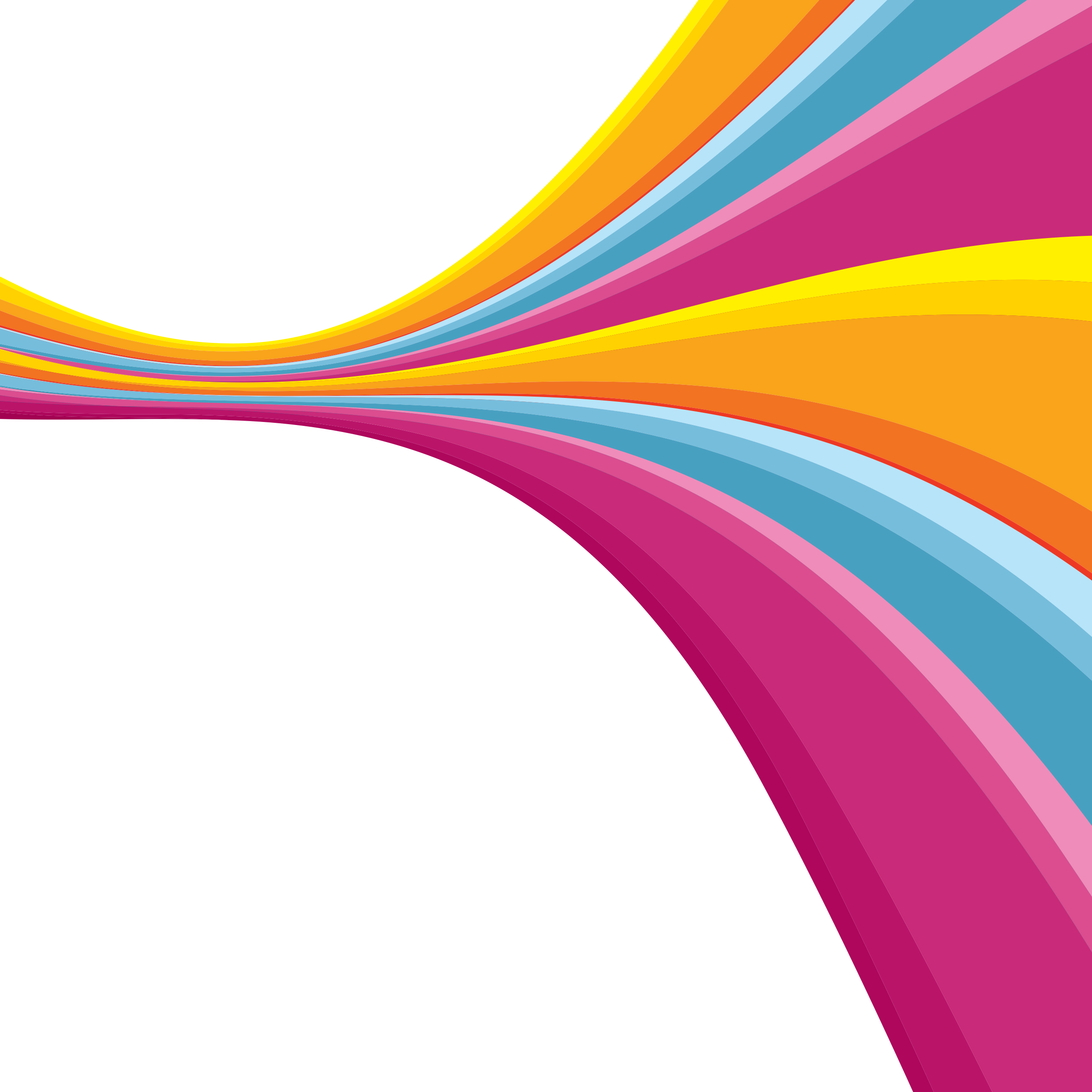 1. Les grands leaders doivent prendre le temps de prier.
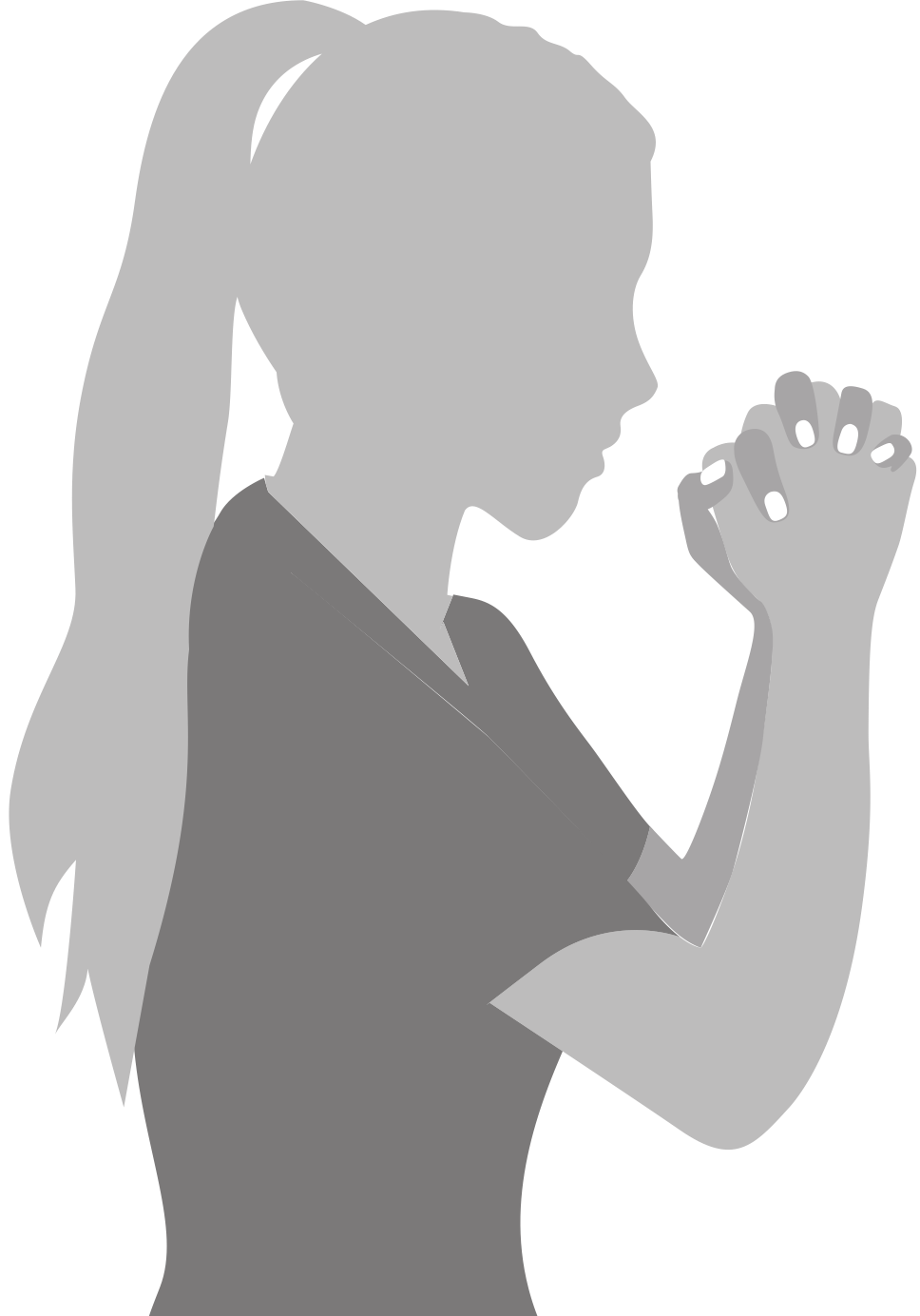 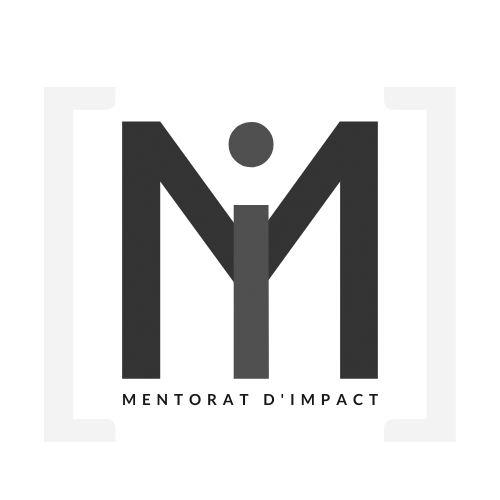 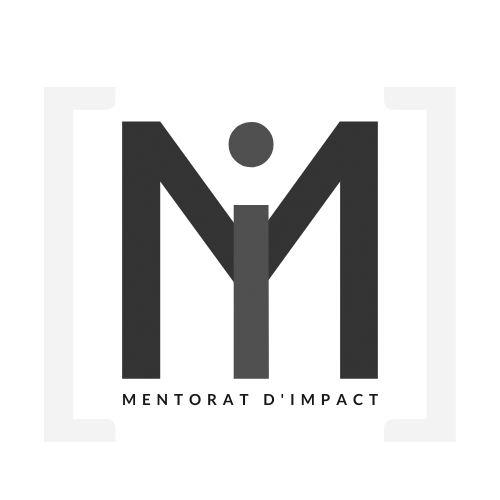 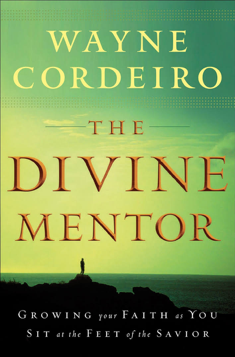 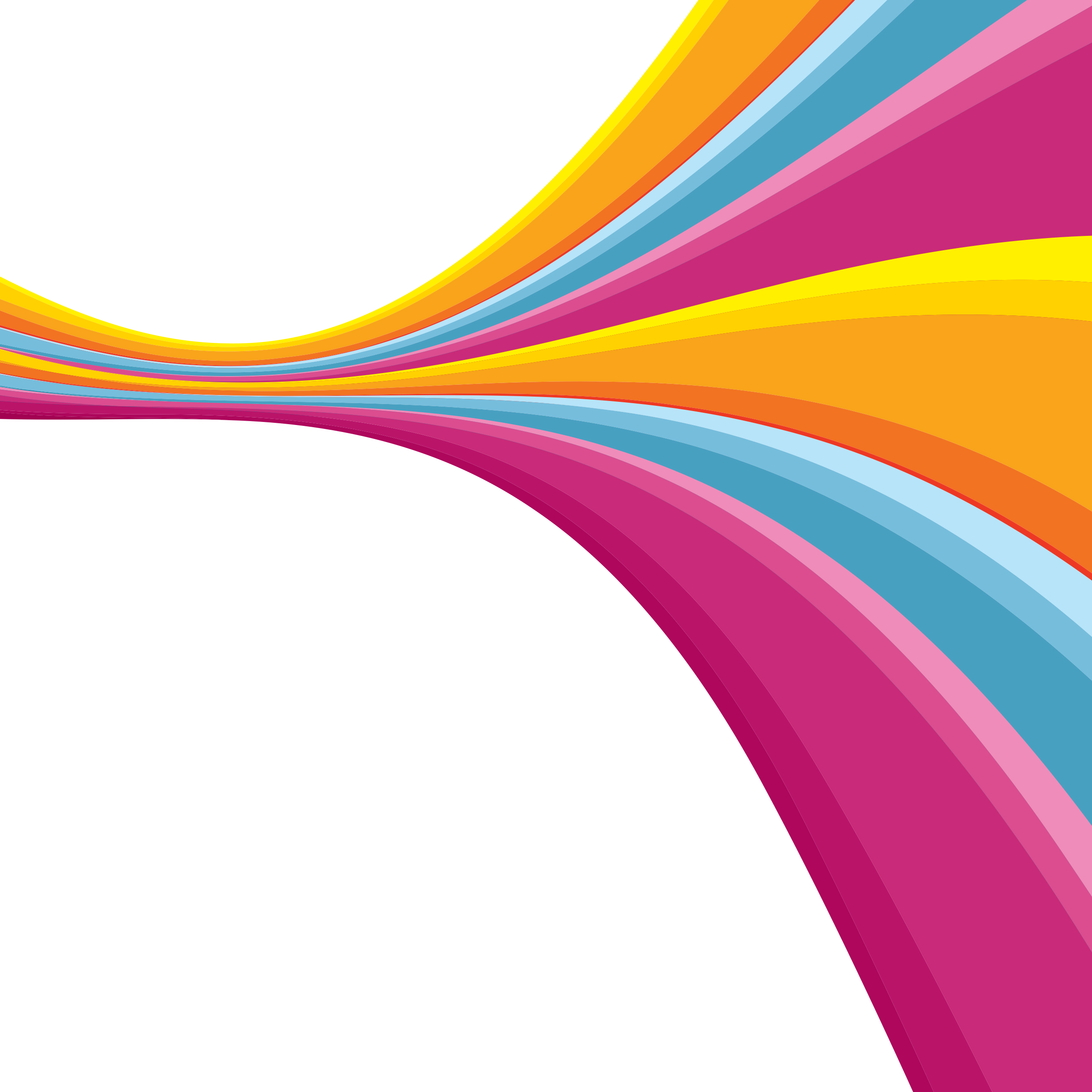 2. Les leaders spirituels font les choses étape par étape.
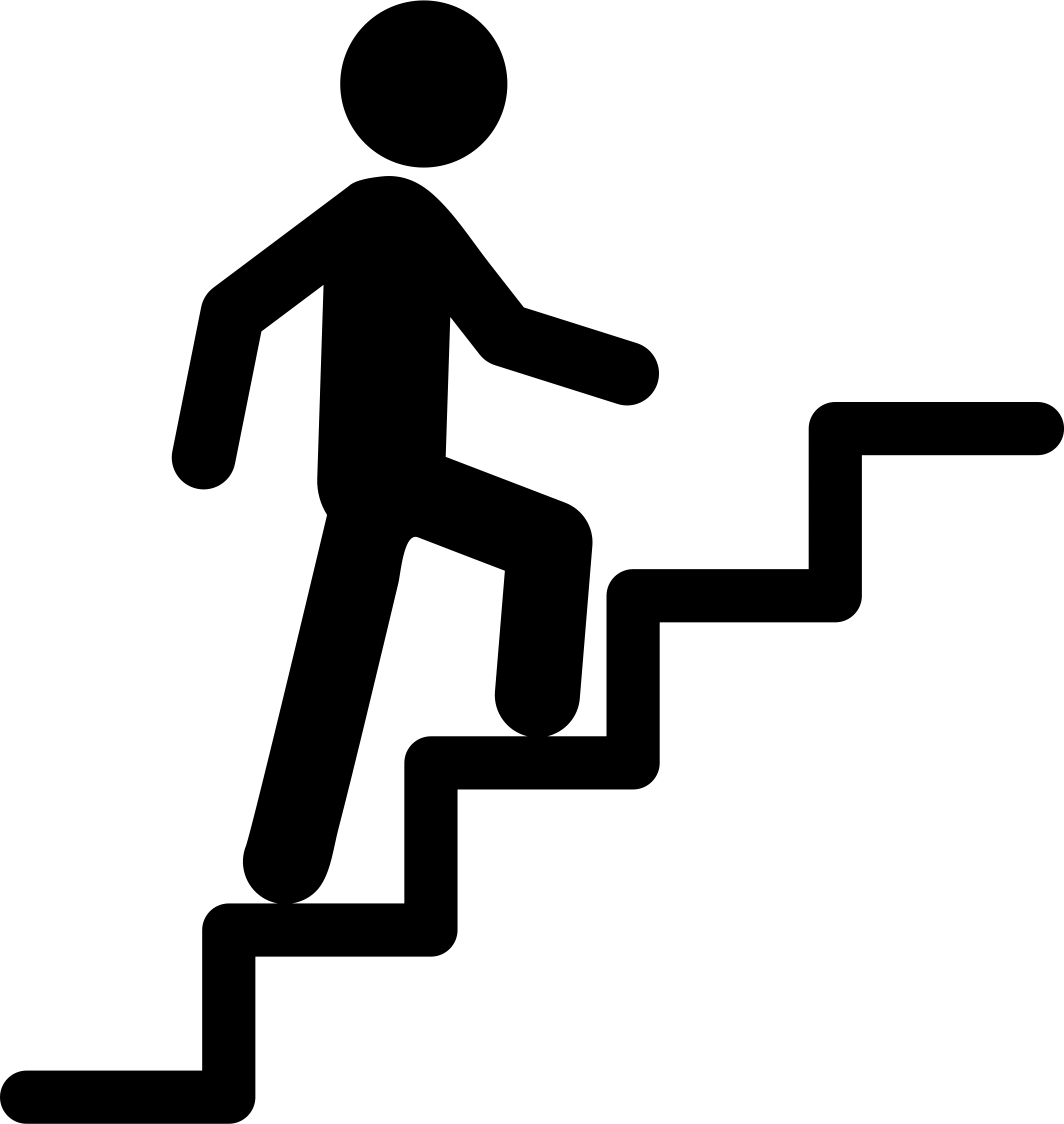 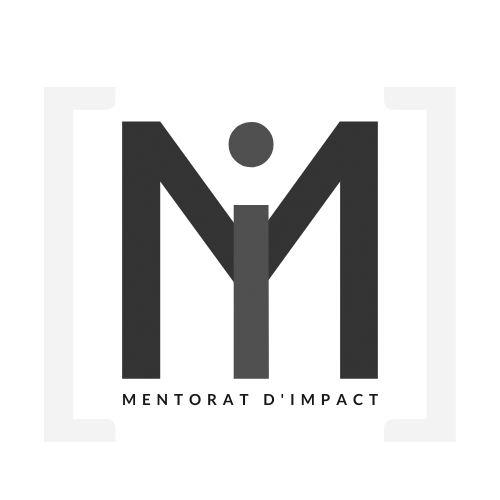 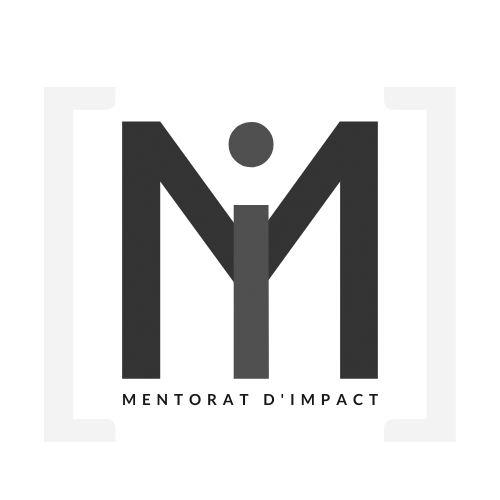 Mentor divin
Trouvez l'aide dont vous avez besoin lorsque des tests difficiles surviennent

Voyez les exemples des héros et des fous de la Bible

Commencez à penser comme Dieu le pense, afin que vous puissiez répondre lorsque Dieu répond

Évitez les erreurs coûteuses et évitez ainsi des décennies de misère
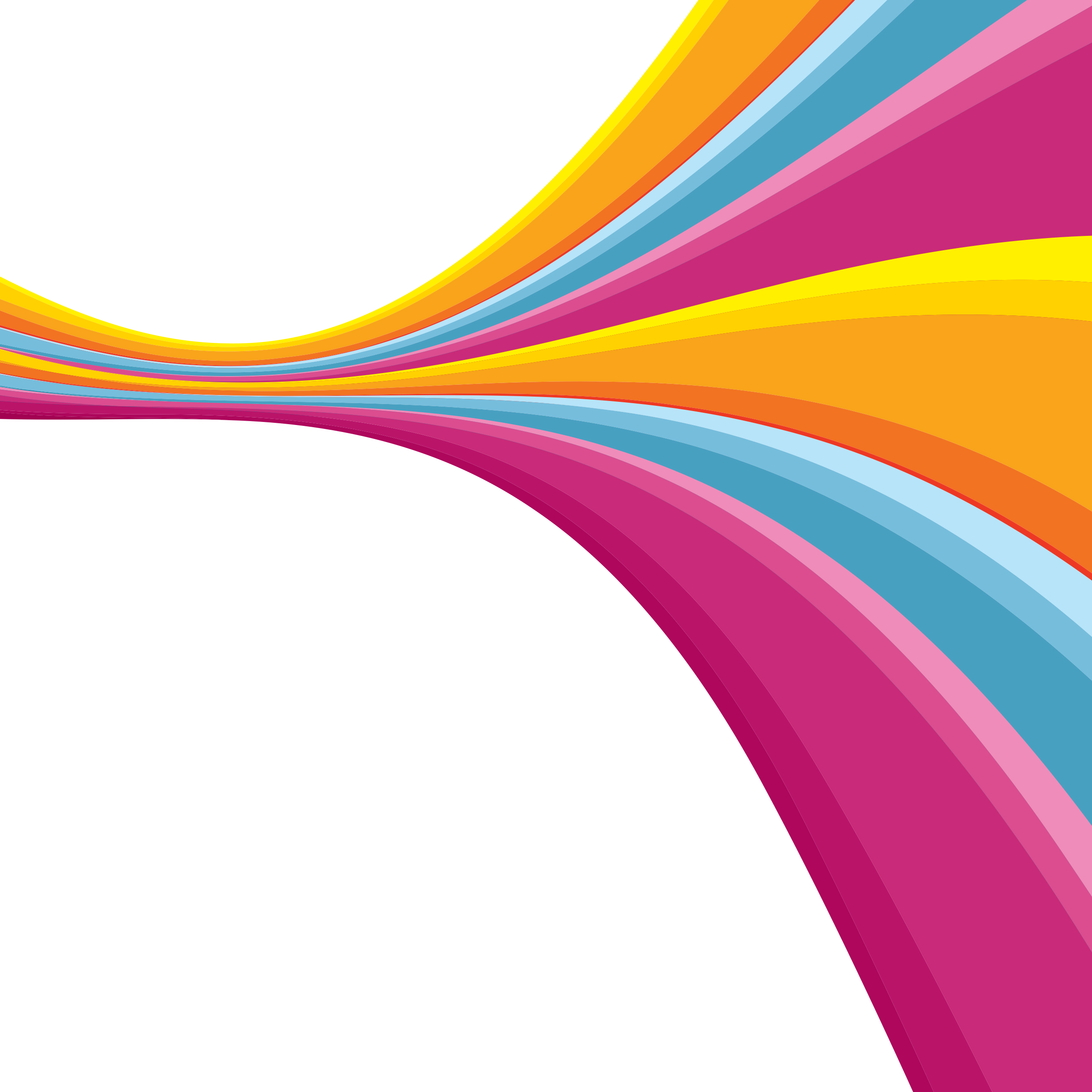 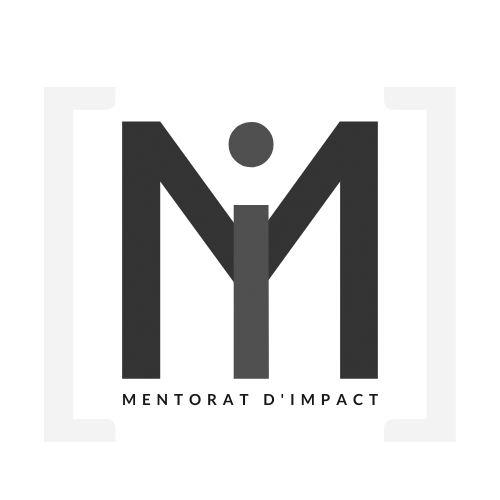 espace sacré
«Choisirons-nous de passer du temps calme et réfléchi seuls avec le Seigneur? Ou allons-nous permettre aux pressions de la vie de nous entraîner dans une brèche? Construirons-nous une enceinte sacrée autour de nos racines, ou allons-nous permettre à la circulation piétonnière effrénée d'éroder nos racines spirituelles et de nous envoyer s'écraser sur la terre? » (Loc. 257)
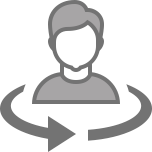 «Notre manque de sagesse nous pousse à le chercher et nous empêche de devenir endurcis. Cela nous garde humbles, malléables, corrigeables, changeants et transformables, de
sorte qu'à chaque nouveau jour, nous puissions de plus en plus refléter Son image. » (Loc. 347)
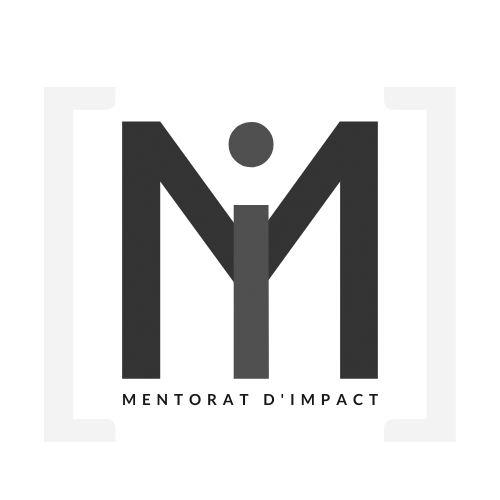 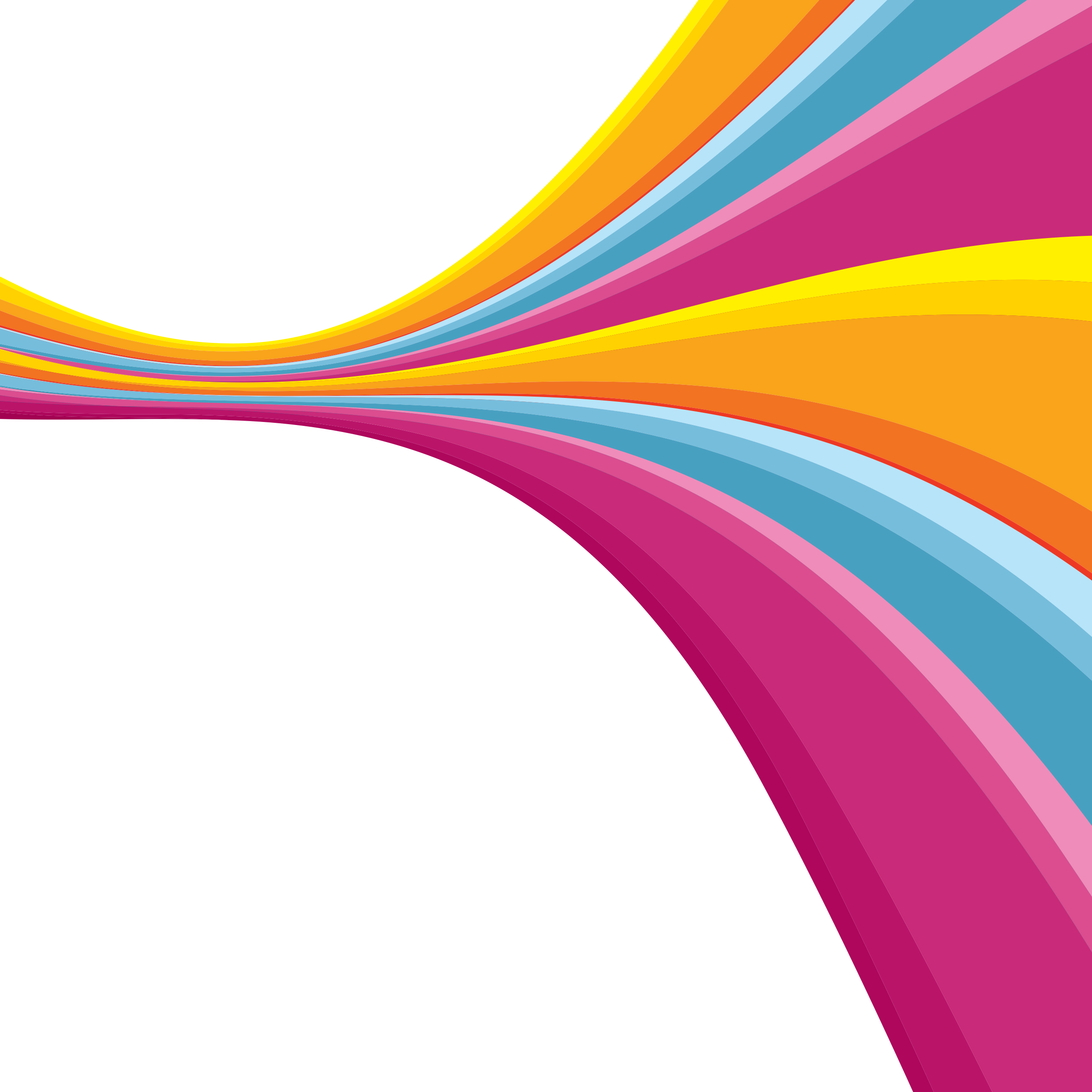 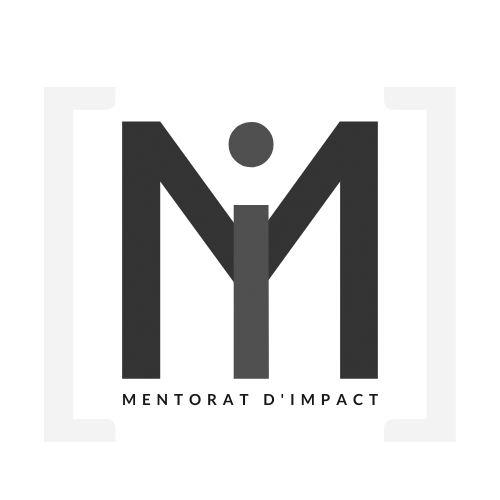 «Si les Conséquences ont un prix d'entrée, la Sagesse a un prix d'entrée. Cela demande de la discipline, de l'obéissance, de la cohérence et, par-dessus tout, du temps. Puis il déverse volontiers sur vous les immenses richesses promises. » (Loc 392)
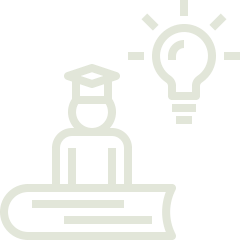 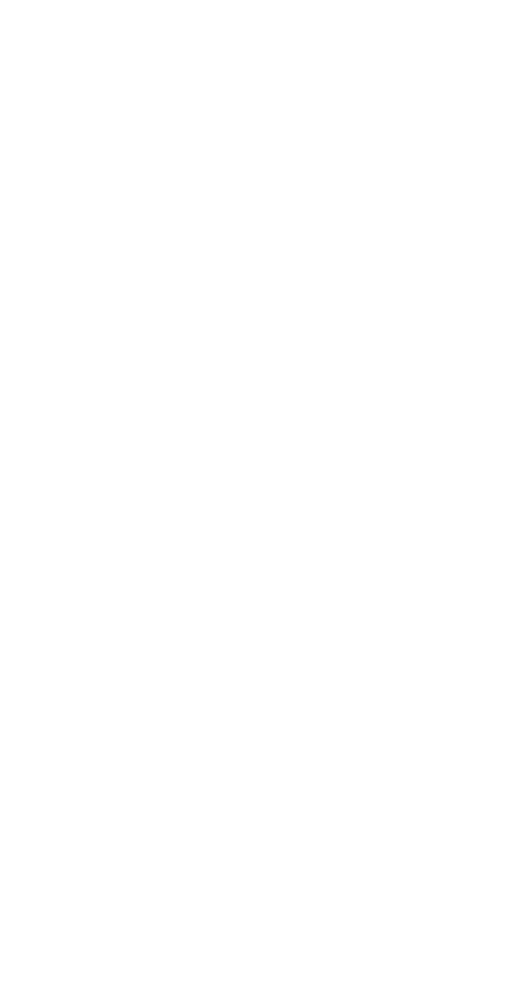 «Vous seul pouvez rester en bonne santé spirituelle en vous nourrissant. Personne ne peut le faire pour vous par procuration. » (Loc 561)
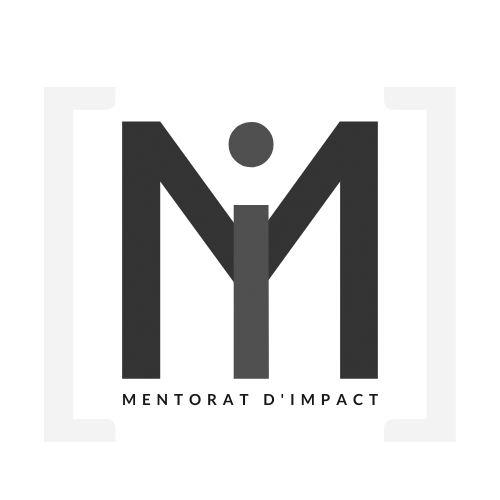 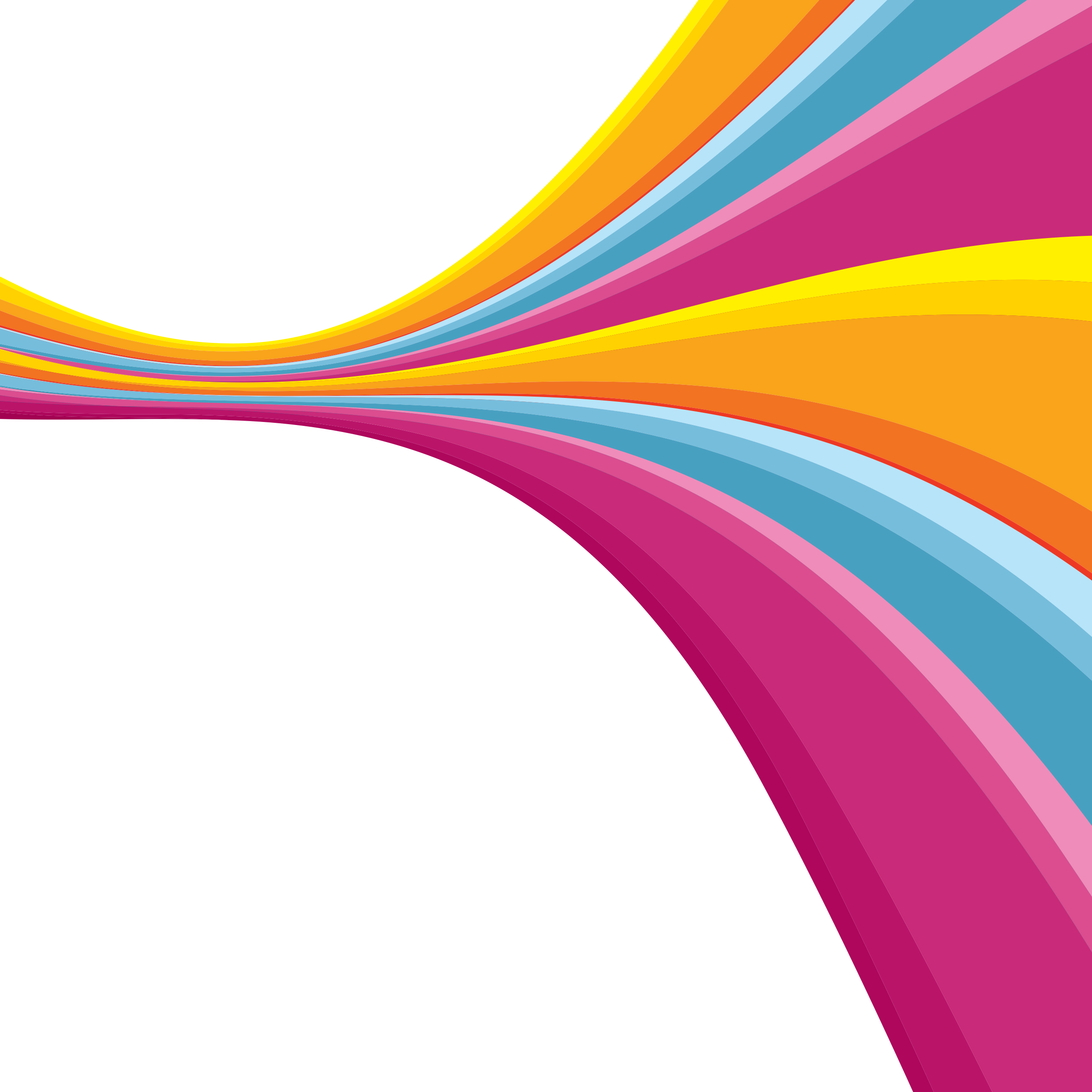 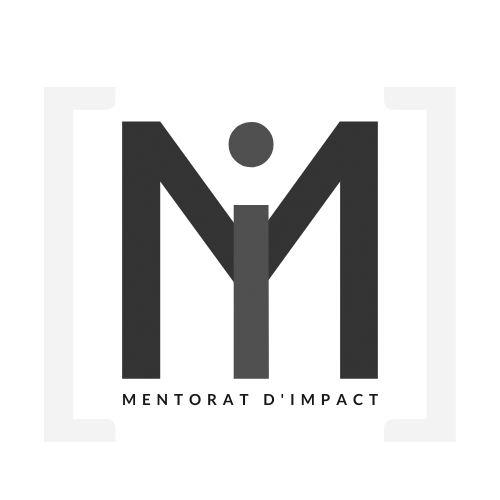 «Négliger les dévotions vous causera plus de problèmes, plus rapidement, que tout ce que vous pouvez nommer. Passer du temps seul avec Dieu dans Sa Parole libère une source de rafraîchissement du cœur même de votre être. » (Loc 739)
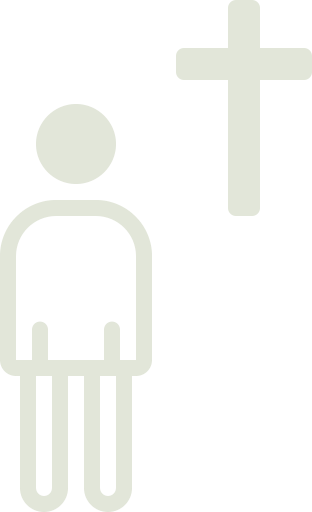 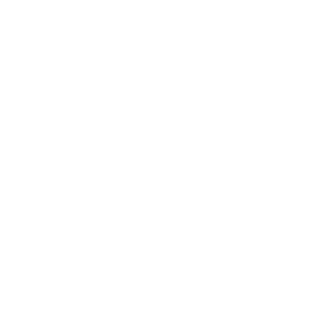 Comment écouter la voix de Dieu ?
Dévotions quotidiennes
«Quand vous manquez vos dévotions un jour, vous le remarquez. Lorsque vous les manquez deux jours, votre conjoint et vos enfants le remarquent. Et quand vous les manquez trois jours, le monde le remarque. » (Loc 978)
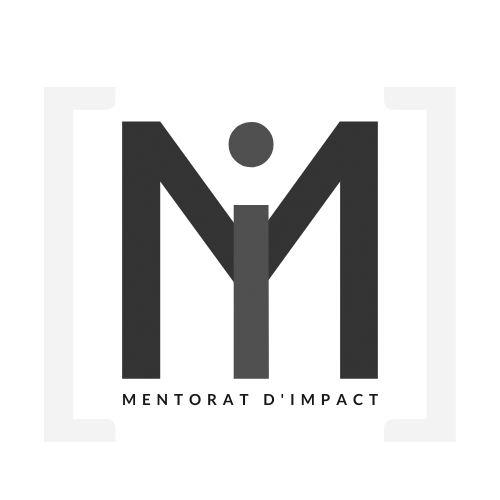 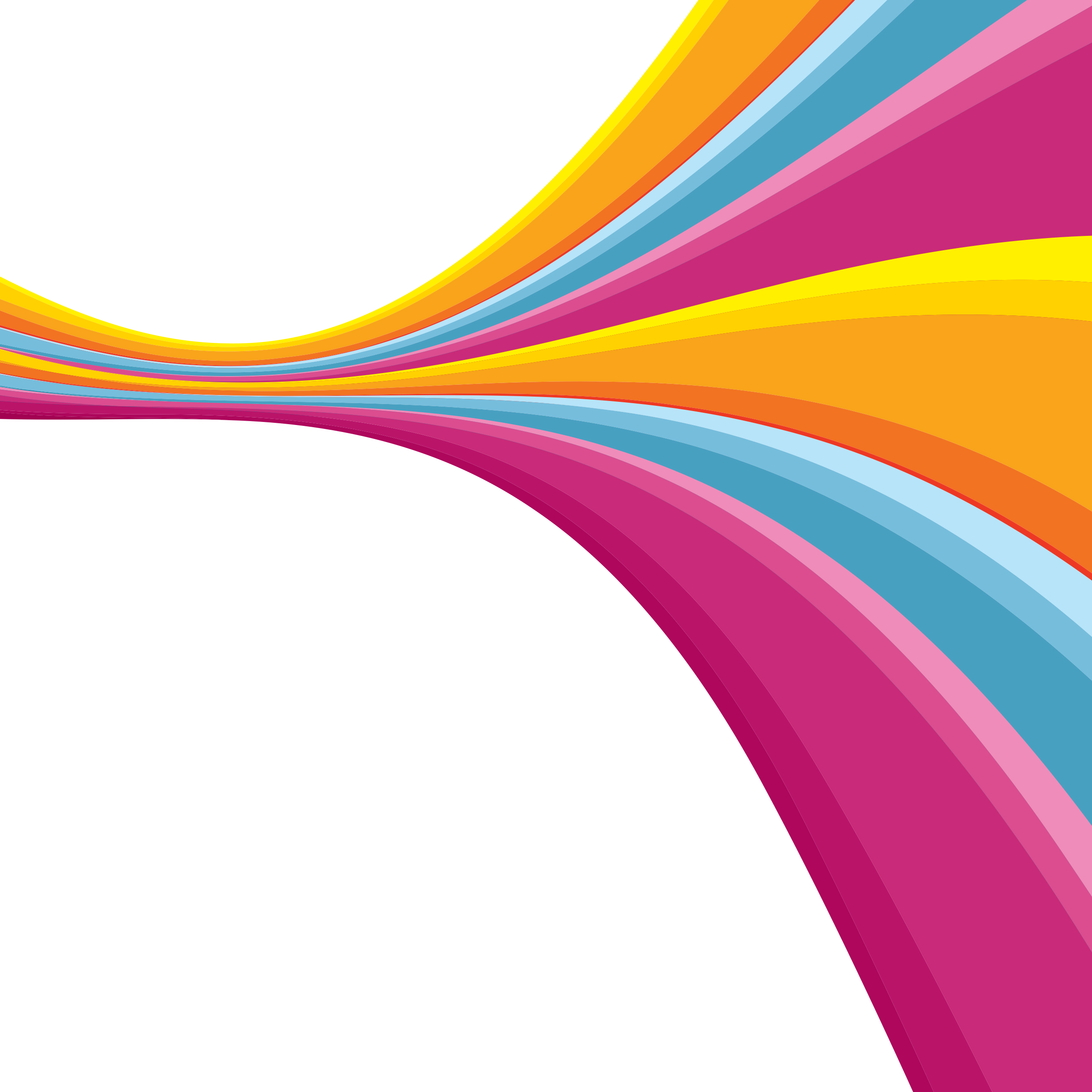 Sécuriser votre dévotion
Saintes Écritures
Observation
Application
Prière
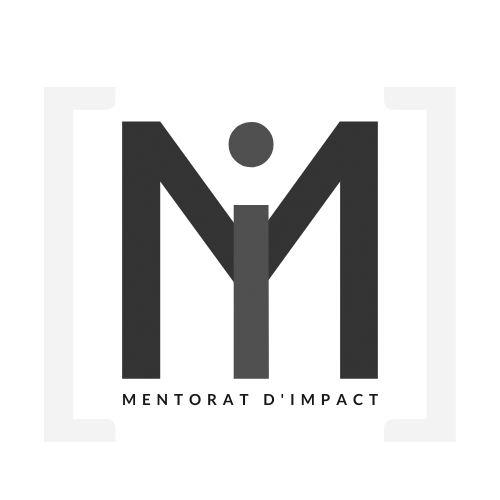 Sécuriser votre dévotion
Apportez votre agenda quotidien
Le programme 20/20/20 
Disciple 
Espace public 
De quelle taille?
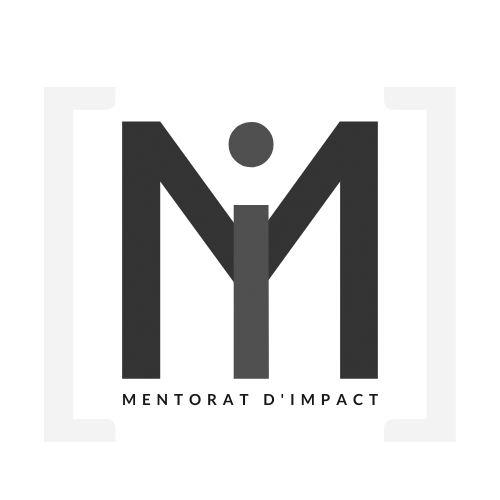 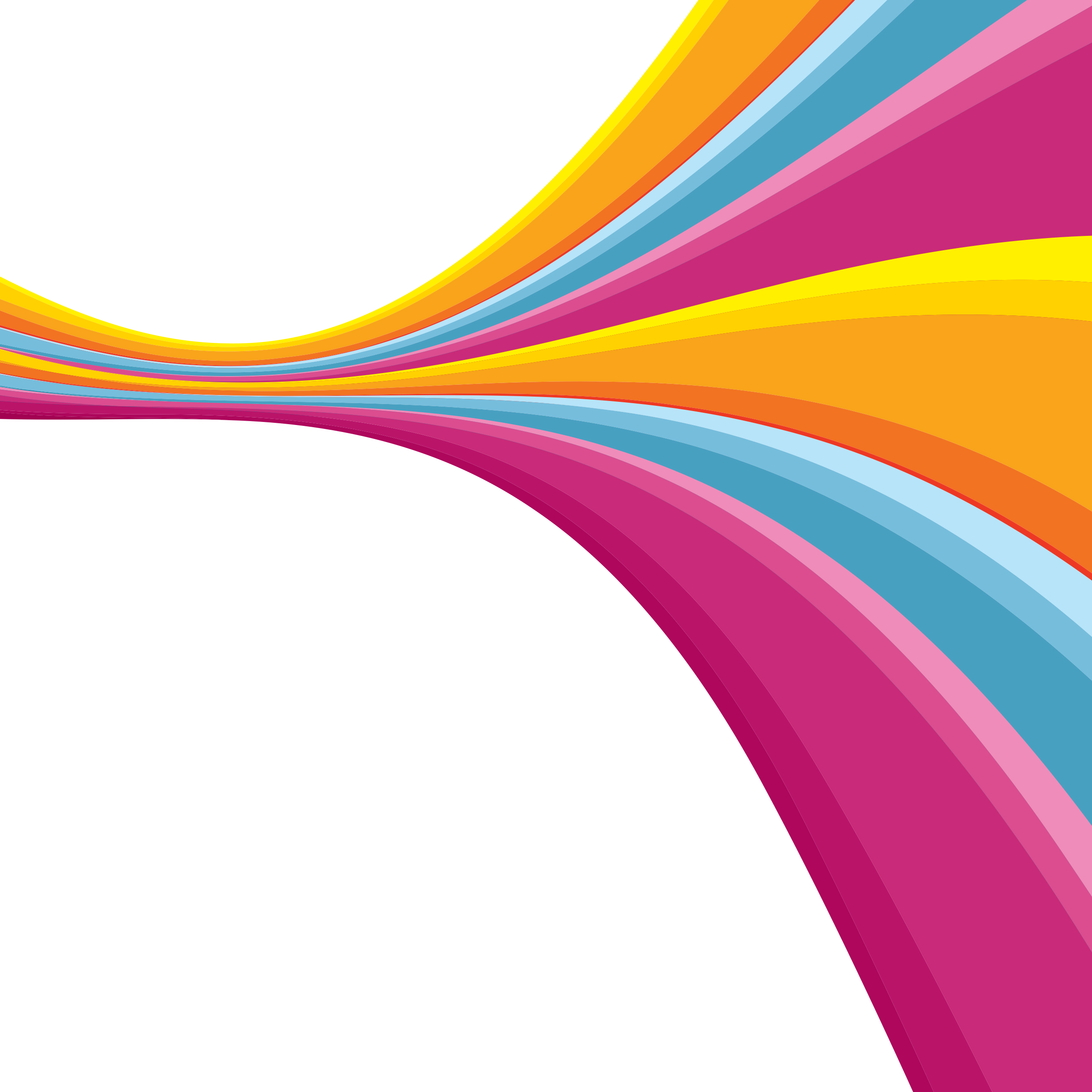 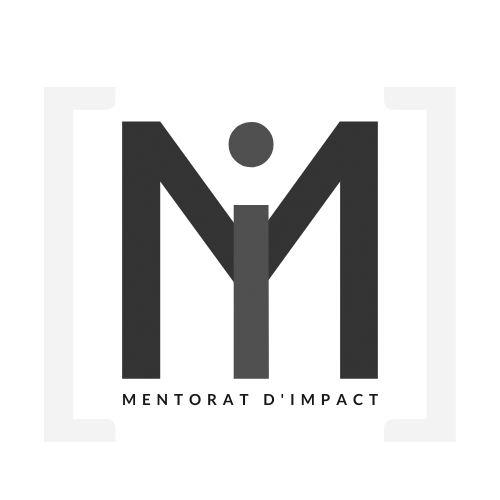 Se réjouir de la Parole de Dieu
La Bible est le seul livre que Dieu ait jamais promis d'inspirer
La Bible est le seul livre où tous les mentors divins sont présents
Dieu promet spécifiquement de bénir les lecteurs de la Bible 
La Bible est le seul livre qui vivra éternellement
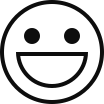 L'Université du Saint-Esprit
Pas un programme mais un processus
L'invitation est à nous d'accepter ou de refuser
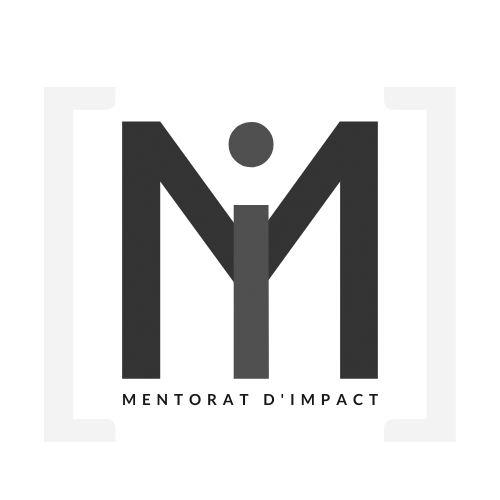 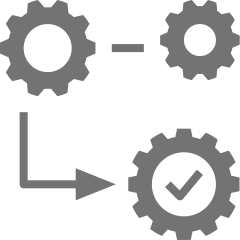 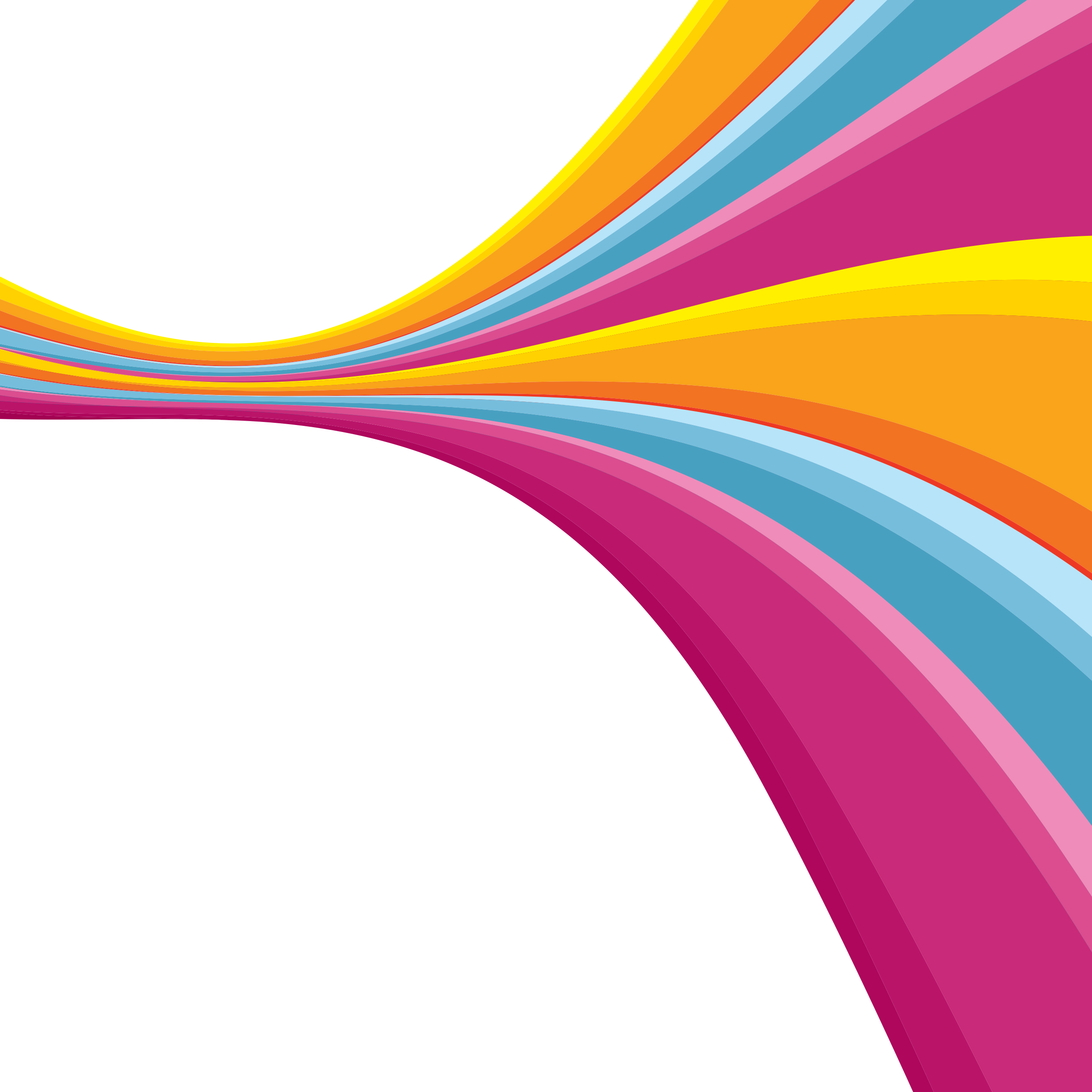 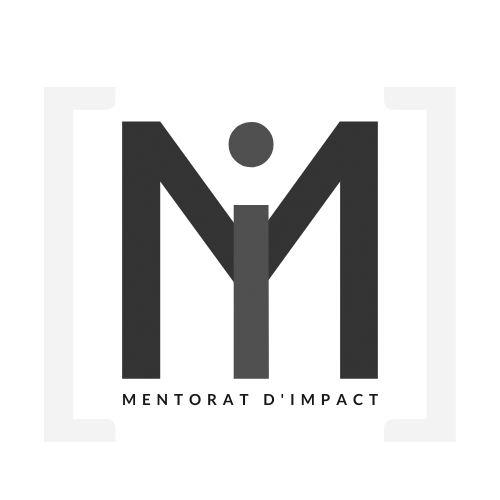 Philippiens 1 -3
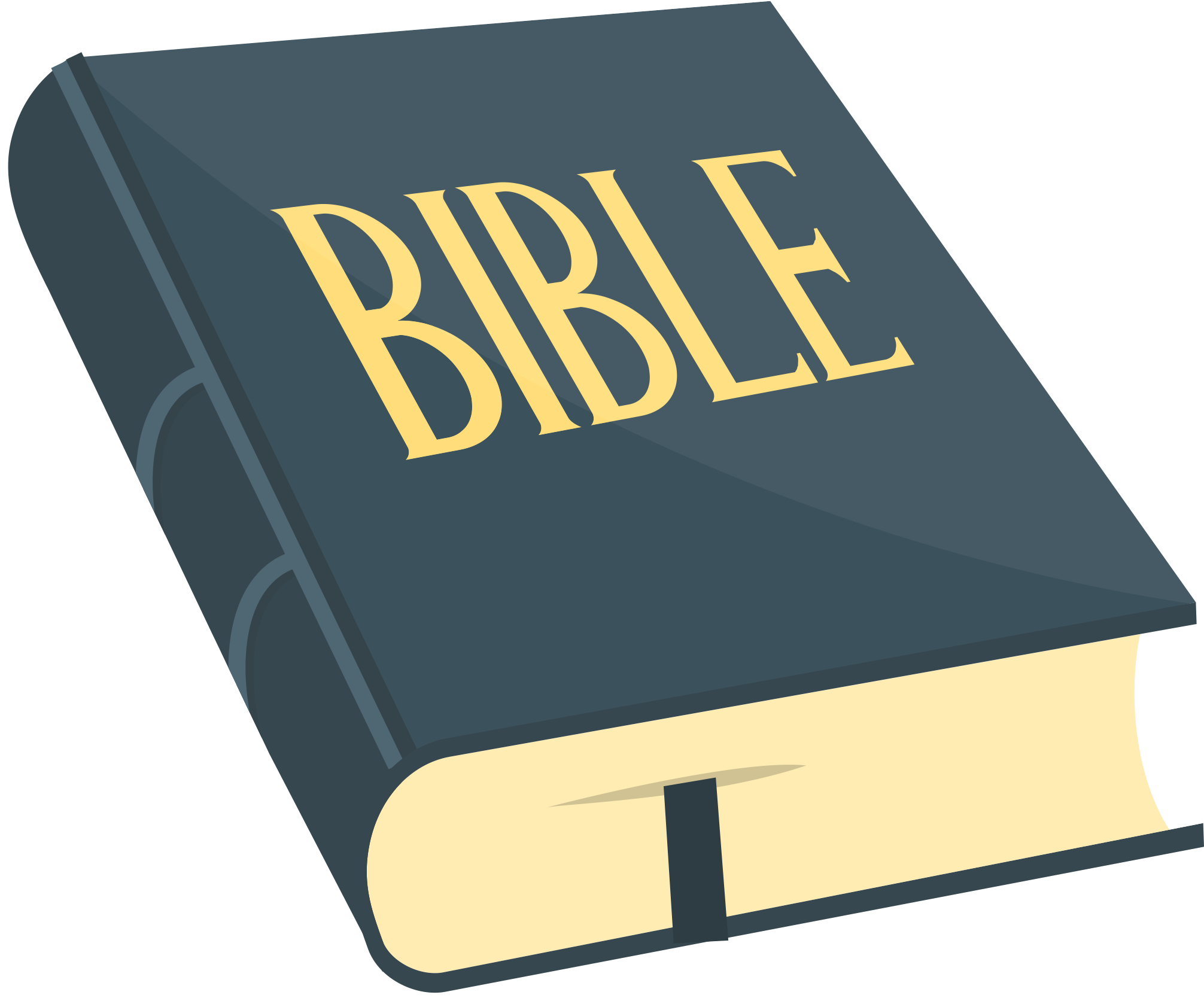 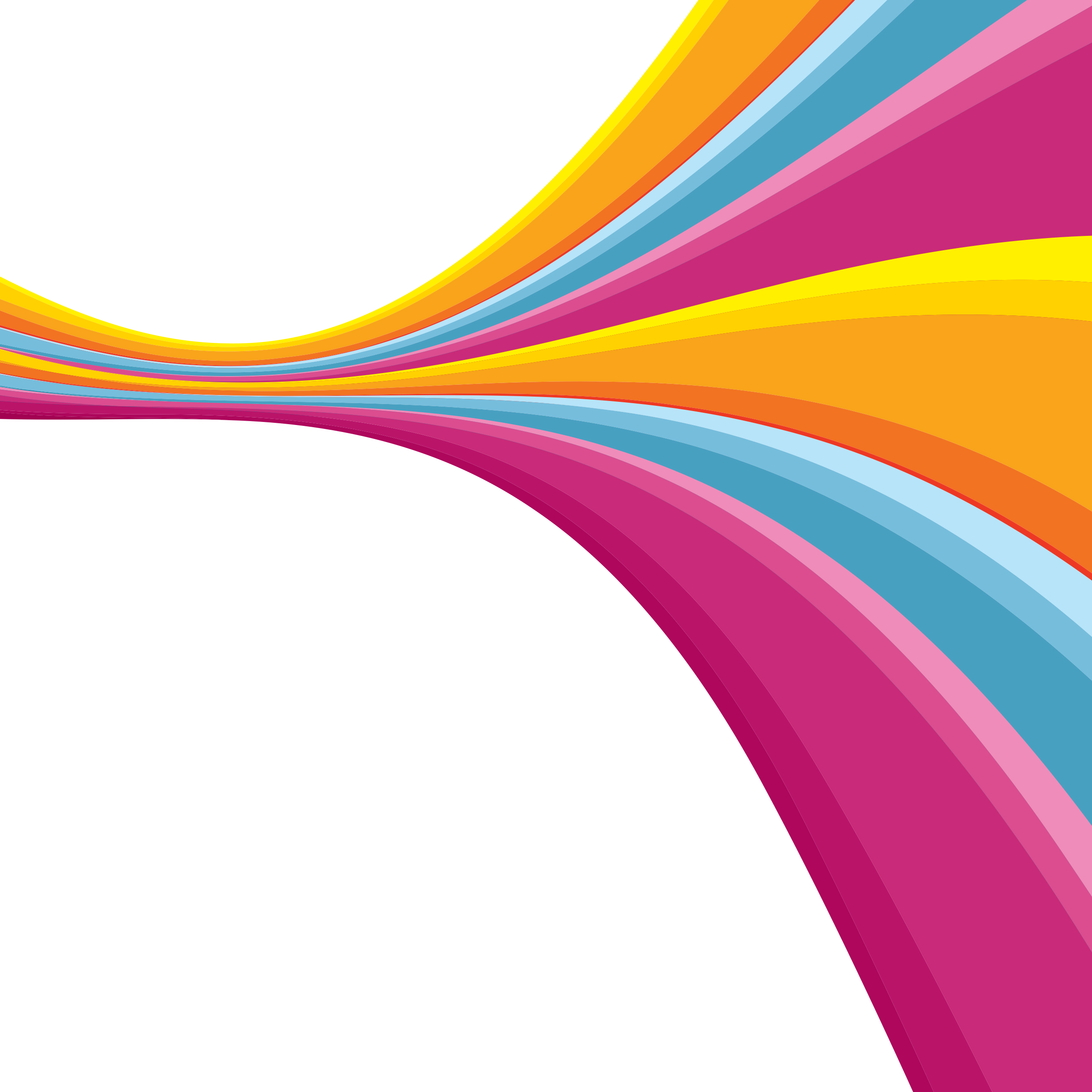 CONSOLIDER
Prenez 20 minutes et lisez Philippiens 1-3. Pendant la lecture, demandez à Dieu de vous révéler quelque chose de cette section des Écritures. 

Ensuite, prenez 20 minutes pour écrire sur ce passage.

Écriture: Quelle partie de l'Écriture vous a parlé? Cela peut être un verset ou plusieurs. Écrivez-les. 

Observation: Qu'avez-vous observé dans ce ou ces versets? 

Application: Qu'est-ce que vous avez appris de ce verset ou de ces versets et comment s'applique-t-il à votre vie aujourd'hui?

Prière: Pour quoi devriez-vous prier, compte tenu de ce que vous avez appris des Écritures.

Revenez ensemble en groupe et rapportez ce que le Seigneur vous a dit à travers le passage. Donnez l'occasion à chaque personne de faire un rapport.
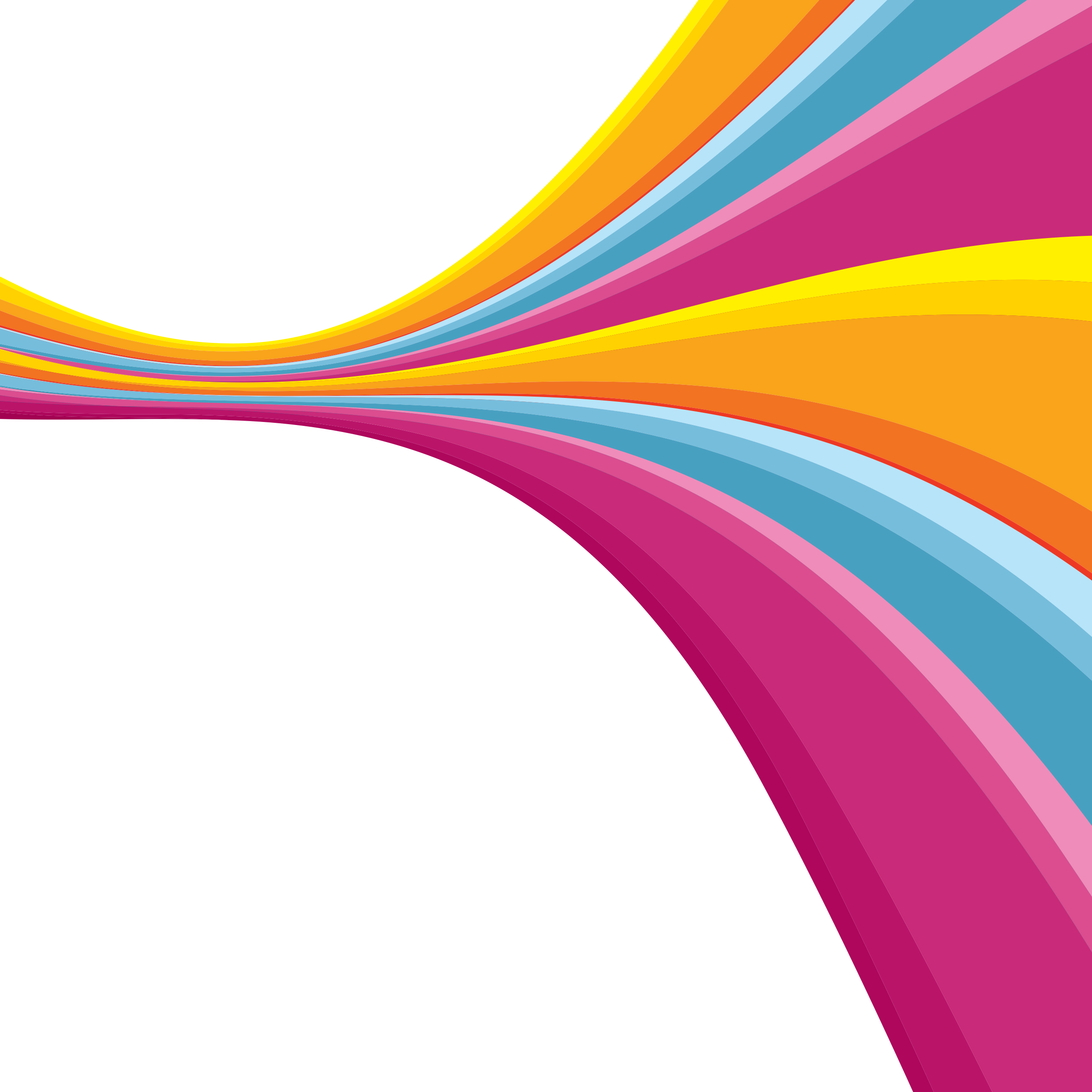 CHANGEMENT
Que pensez-vous avoir appris de cette leçon aujourd'hui? 

Comment ce que nous avons appris s'applique-t-il à votre situation de ministère? 

Maintenant quevous avez appris à utiliser les Écritures comme votre divin mentor, je vousencourage à vous engager à essayer cette pratique pendant les 30 prochains jours. 

Demandez à Dieu de vous aider à mettre cela en pratique dans votre vie